L’Ottocento
Ipertesto alunni   III  D
L’Ottocento è un secolo di grandi trasformazioni sociali, politiche, culturali ed economiche che iniziano dalla caduta di Napoleone Bonaparte e terminano con il periodo della Belle Époque. E’ il secolo della Restaurazione, dei moti rivoluzionari, della costituzione di molti stati moderni tra cui il Regno d’Italia, della seconda rivoluzione industriale, del colonialismo.
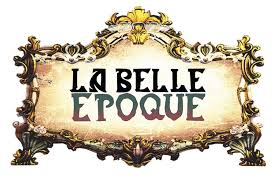 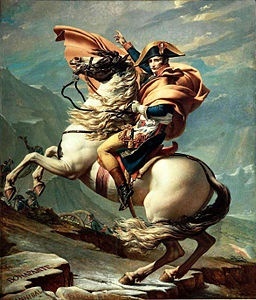 L’Ottocento in musica
Prof.re Carmine Cardaropoli
Nella prima metà dell’Ottocento si diffuse in Europa un nuovo movimento culturale: il Romanticismo. Esso prese il posto dell’Illuminismo i cui esponenti avevano esaltato la ragione considerata il mezzo con cui affrontare e risolvere i problemi dell’esistenza. 
Una delle caratteristiche del Romanticismo  fu  la  diffusione tra i popoli del sentimento patriottico perché molti stati dell’Europa erano ancora sotto il dominio straniero.
 In questo periodo la nobiltà scomparse e il suo posto fu preso dalla borghesia che iniziò a ricoprire un ruolo di primo piano in campo economico, sociale e culturale. 
La borghesia diede molta importanza alla cultura:  i salotti divennero  il luogo di incontro di letterati, musicisti e artisti vari. Iniziarono a diffondersi concerti a pagamento in cui si esibivano bravissimi cantanti e bravissimi maestri dello strumento. Il pianoforte mise definitivamente da parte il clavicembalo.
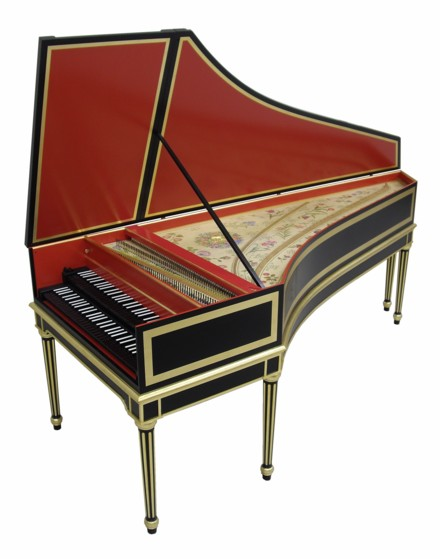 Il Romanticismo
Nella seconda metà del secolo in Italia si diffusero i “caffè concerto” (café chantants in Francia), locali dove si esibivano i primi cantanti di musica leggera. Ma lo spettacolo preferito dal pubblico rimase il Melodramma, in particolare quello “serio”, che nell’Ottocento rafforzò la sua egemonia. 
L’orchestra acquistò maggior rilievo e per l’Opera Buffa, della quale il principale esponente fu Gioacchino Rossini, iniziò un periodo di declino. Contemporaneamente si diffuse l’Opera di tipo drammatico, il cui esponente più rappresentativo fu Giuseppe Verdi. Altri compositori italiani dell’epoca furono Arrigo Boito, Gaetano Donizetti, Amilcare Ponchielli e Vincenzo Bellini.
A differenza dell’Italia in Germania, nei secoli precedenti, non c’era stata una scuola del Melodramma per questo alcuni musicisti si impegnarono a darle vita. Tra questi Carl Maria von Weber e Richard Wagner, che, attirato dagli eroi della mitologia nordica, rivoluzionò tutta l’Opera lirica, trasformandola in una forma di spettacolo che riunisce in sé musica, mitologia e poesia.
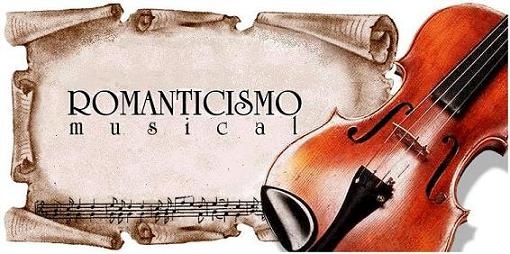 La musica strumentale
Per quanto riguarda la musica strumentale, durante l’Ottocento cominciarono ad essere adoperate forme musicali più libere ed espressive come il Capriccio, lo Scherzo, il Notturno.
Il Capriccio è un brano musicale privo di rigide norme da seguire che esalta il virtuosismo del solista.
Lo Scherzo è una vivace forma musicale nata nel XVII sec. e affermatasi ulteriormente nel XIX sec.
Il Notturno è una forma musicale per solo strumento che si ispira all’atmosfera della notte. Esso nacque nel Settecento e nel secolo seguente fu usato come breve composizione per piano.
L’orgoglio per le tradizioni popolari portò nello stesso periodo all’utilizzo di forme ispirate alla musica popolare (la Mazurka) inoltre vennero scritti Poemi sinfonici basati su temi celebrativi (musica a programma).
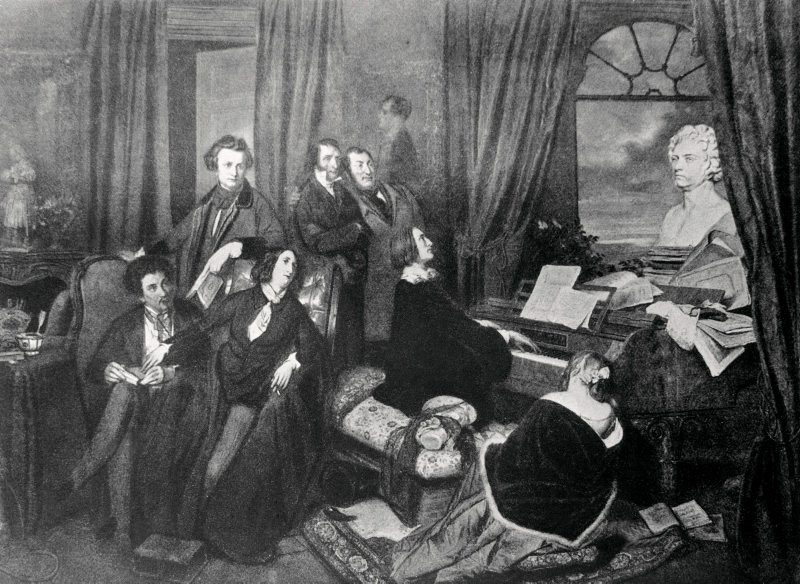 Il virtuosismo
In questo periodo nacque “il virtuosismo” strumentale che cercava di sfruttare tutte le possibilità tecniche di ciascuno strumento coniugandole  con la straordinaria abilità di un esecutore nel suonare lo strumento stesso. Il pianoforte, particolarmente per la musica strumentale tedesca, si affermò definitivamente come lo strumento più adatto alle necessità espressive dei musicisti di quest’epoca.
Fra i compositori tedeschi che scrissero composizioni per pianoforte ricordiamo Robert Schumann, Franz Schubert, Franz Liszt, Johannes Brahms e Felix Mendelssohn-Bartholdy. 
Fra i musicisti del Romanticismo francese  ricordiamo Hector Berlioz e Fryderyk Chopin che, nonostante fosse polacco, visse per buona parte della sua vita a Parigi.
 La musica strumentale italiana ebbe scarso rilievo in quest’epoca, tranne nel caso di Niccolò Paganini, considerato il più grande virtuoso di violino di tutti i tempi.
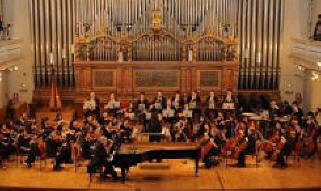 Il Romanticismo italiano
Gioacchino Rossini (Pesaro 1792 – Parigi 1868) rappresenta il momento di passaggio dal Classicismo al Romanticismo. Egli infatti rimase per tutta la vita legato alla tradizione settecentesca, ma nelle ultime opere affrontò alcuni temi che saranno tipici dei musicisti romantici.
L’arte e la musica, diceva Rossini, non devono coinvolgere troppo, non devono lanciare messaggi, ma debbono piuttosto divertire, al massimo commuovere un po', ma solo superficialmente. La sua musica è perciò ricca di ottimismo, gioiosa, chiara e semplice come quella “classica” del Settecento.
Sono queste le caratteristiche che ritroviamo nella sua opera più famosa, Il barbiere di Siviglia. Il successo di quest’opera è dovuto alla musica rapida, vivacissima, piena di vita e di allegria, ma anche al protagonista, il barbiere Figaro, “il factotum della città”.
Figaro è il simbolo dell’uomo moderno che con la sua intraprendenza riesce a ottenere tutto quello che vuole, pur non essendo né nobile né ricco.
Nelle ultime opere di Rossini emergono però degli elementi romantici. Per esempio nel Guglielmo Tell sono narrate le vicende dell’eroe nazionale svizzero, un tema nazionalistico tipicamente romantico.
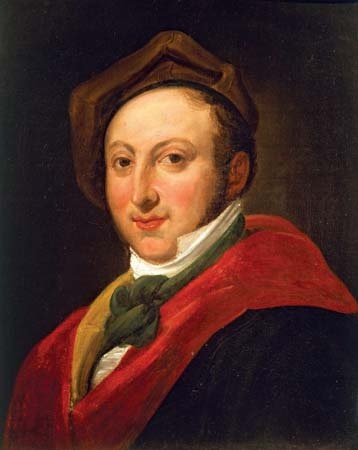 Vincenzo Bellini
Il Pirata di Vincenzo Bellini (Catania 1801 – Parigi 1835) è un'opera esemplare del primo Romanticismo. Essa racconta la tragica storia di un giovane cavaliere costretto a farsi fuorilegge, di una nobile fanciulla costretta dal padre a sposare chi non ama, di un tirannello geloso e sospettoso. La storia è tragica perché alla fine la giovane impazzisce e il pirata viene condannato per aver ucciso il rivale. 
Rossini non avrebbe mai messo in musica una storia così triste e lacrimevole, così romantica, appunto.
Il capolavoro di Bellini è però Norma, che racconta la storia dell’amore infelice tra una sacerdotessa dei Galli e un proconsole romano.
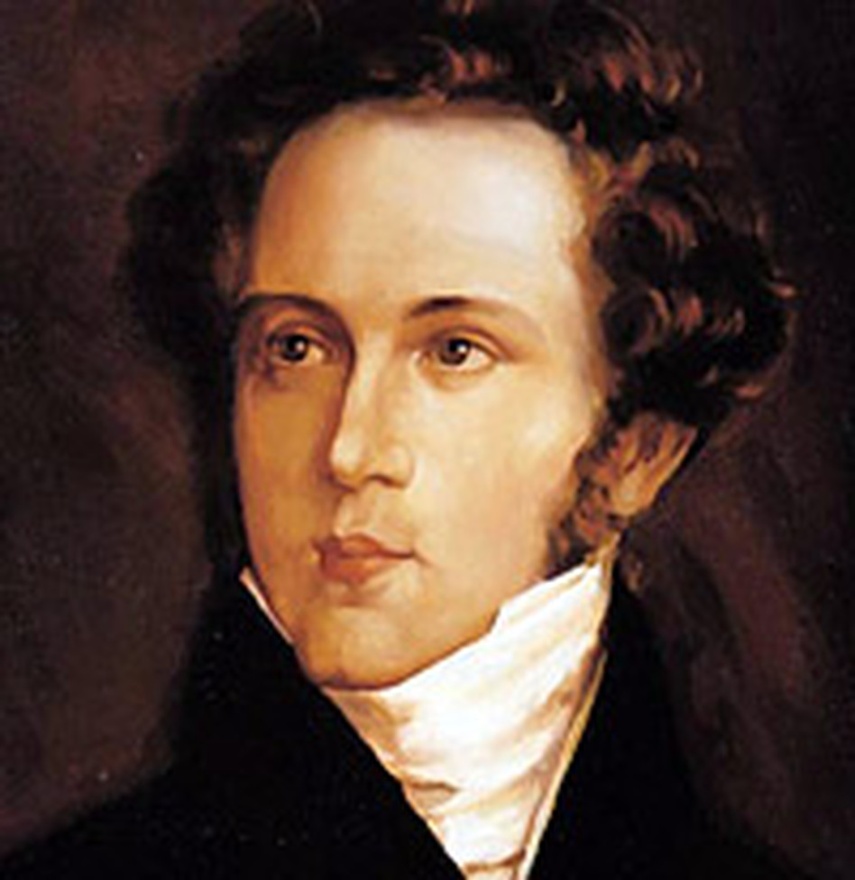 La tragicità e l’opera Buffa
Mentre la carriera di Bellini veniva bruscamente interrotta dalla morte, arriva al successo anche il bergamasco Gaetano Donizetti (Bergamo 1797 – 1848), autore di opere quali Anna Bolena, Lucia di Lammermoor, La Favorita.
Si tratta di opere estremamente drammatiche: il Romanticismo italiano voleva essere molto serio, molto tragico, e preferiva quindi vicende che si concludevano con la morte dei protagonisti, con trame ambientate in tetri castelli medievali o in antichi palazzi nobiliari.
Quasi sempre le storie ruotavano attorno a un amore impossibile, complicato anche da questioni politiche, dalla lotta fra due partiti o fazioni avverse.
Naturalmente l’opera buffa non era scomparsa del tutto, anche se la sua importanza era ormai ridotta rispetto al secolo precedente. Donizetti scrisse due opere buffe a lieto fine, L’elisir d’amore e Don Pasquale, con molte scene decisamente comiche, ma nelle quali il compositore, da bravo romantico, inserì anche molte scene patetiche e sentimentali.
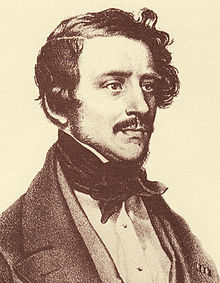 Le prime opere di Verdi
Giuseppe Verdi (Roncole di Busseto, Parma, 1813 – Milano 1901) incominciò la sua carriera imitando Bellini e Donizetti, ma manifestando fin dalle prime opere una personalità decisamente originale. La sua produzione musicale può essere suddivisa in tre fasi nettamente distinte.
Nelle prime opere, come Nabucco o I lombardi alla prima crociata, abbandonano le scene corali, di massa. I cori tratti da queste opere diventarono subito famosi, perché interpretavano i sentimenti politici anti-austriaci prevalenti a quell'epoca. Verdi diventò così un simbolo, il compositore più amato dai liberali italiani.
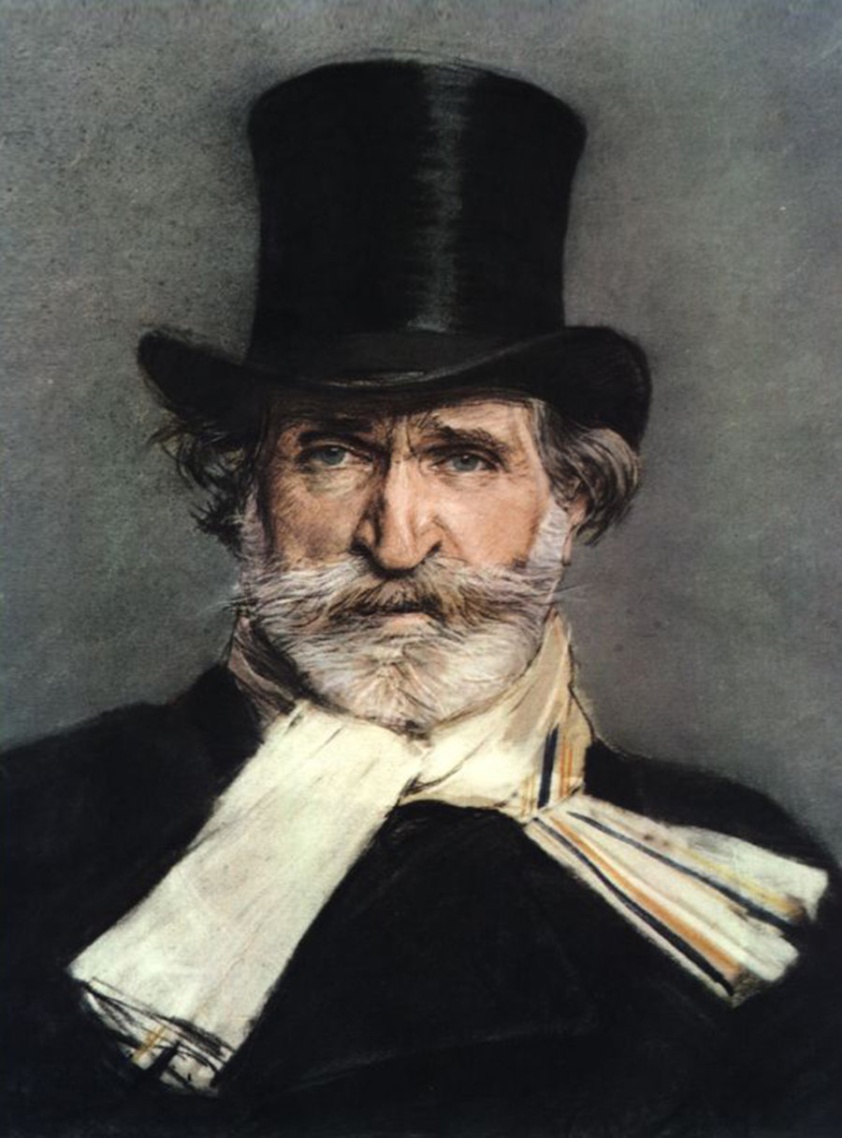 La trilogia popolare
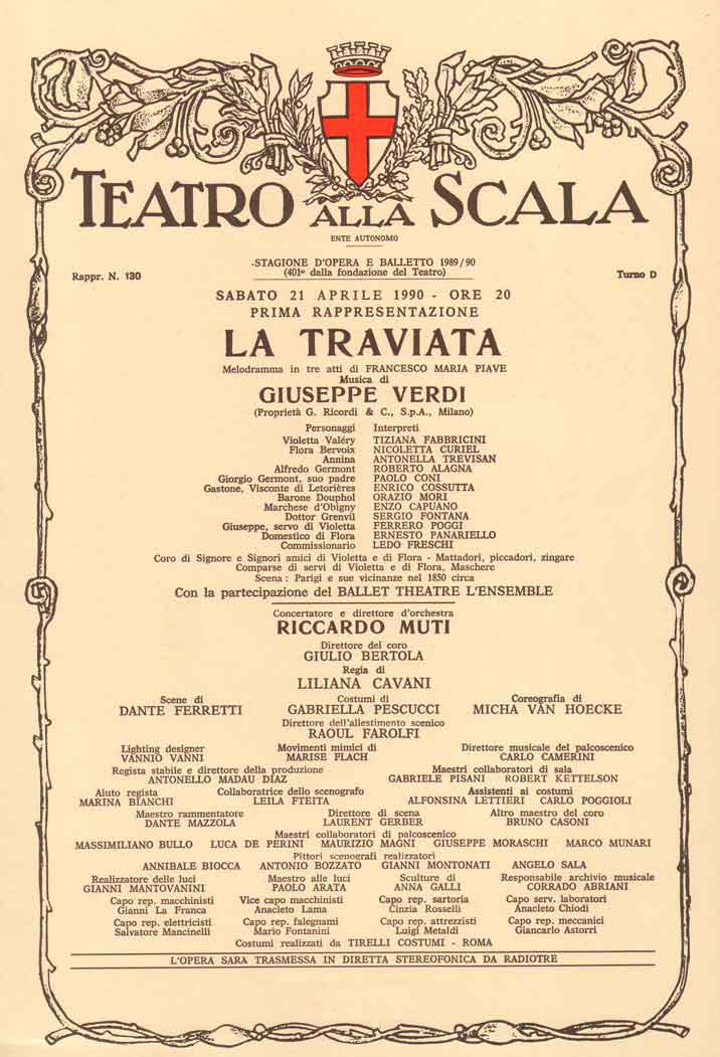 Nelle opere successive, soprattutto Rigoletto, Il trovatore e La traviata (che costituiscono la cosiddetta “trilogia popolare”) egli approfondì la psicologia dei personaggi, concentrando la sua attenzione sui protagonisti e modificando la struttura tradizionale del melodramma  a seconda delle esigenze. Per esempio, in Rigoletto l’aria con cui di solito il cantante si presentava al pubblico manca del tutto, ed è sostituita da un recitativo, che si presta alla descrizione del protagonista. Inoltre quest’ultimo è un baritono, mentre di solito nel melodramma il protagonista è un tenore.
Nella Traviata, una delle prime opere di ambiente contemporaneo, la protagonista, Violetta, canta la sua prima aria solo alla fine del primo atto.
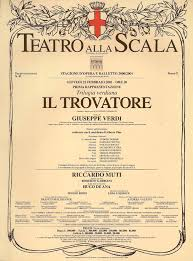 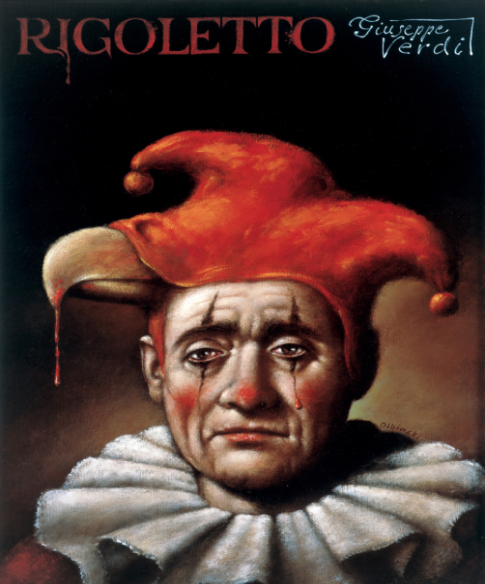 Le ultime opere
Mentre in Germania Wagner stava rivoluzionando il melodramma, Verdi decise di portare avanti una sua riforma personale, che culminò nella composizione delle ultime tre opere, Aida, Otello e Falstaff. In esse Verdi elimina la distinzione tradizionale tra arie (cioè momenti lirici, melodici, cantabili) e recitativi (cioè momenti d’azione, in cui la linea musicale si avvicina molto al parlato). Le melodie diventano  meno facili e orecchiabili rispetto a quelle delle opere precedenti, ma forse più ricche e varie.
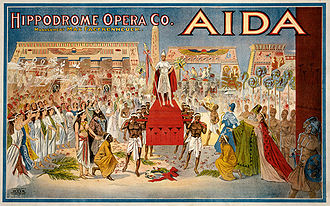 Wagner rinnova la musica
L’ideale di Wagner era quello di creare l’opera d’arte totale, cioè un’opera in cui fossero presenti tutte le arti: la musica, la poesia, il teatro. Wagner scriveva quindi i propri libretti, li musicava e si occupava della messa in scena, come un moderno regista.
Le innovazioni teatrali di Wagner riguardano la disposizione dell’orchestra e il comportamento del pubblico.
Per questo scopo Wagner si fece costruire un teatro apposito, a Bayreuth, diverso da tutti gli altri. Egli fu il primo a nascondere l’orchestra, sistemandola sotto il palcoscenico (nel cosiddetto golfo mistico) poiché trovava insopportabile che, accanto a un cantante in abiti antichi, vi fosse un violinista o un direttore d’orchestra in abiti moderni.
Inoltre fu il primo a pretendere che in sala, durante l’esecuzione, vi fosse assoluto silenzio. Tradizionalmente infatti nei teatri si andava anche per chiacchierare, per incontrare gli amici, e durante la rappresentazione era normale girare tra i palchi, parlare ad alta voce, addirittura mangiare. Per Wagner tutto questo era assolutamente inconcepibile: il pubblico doveva partecipare alla rappresentazione, concentrarsi sul palcoscenico (per questo venivano spente le luci in sala), rimanere in silenzio come di fronte a un rito.
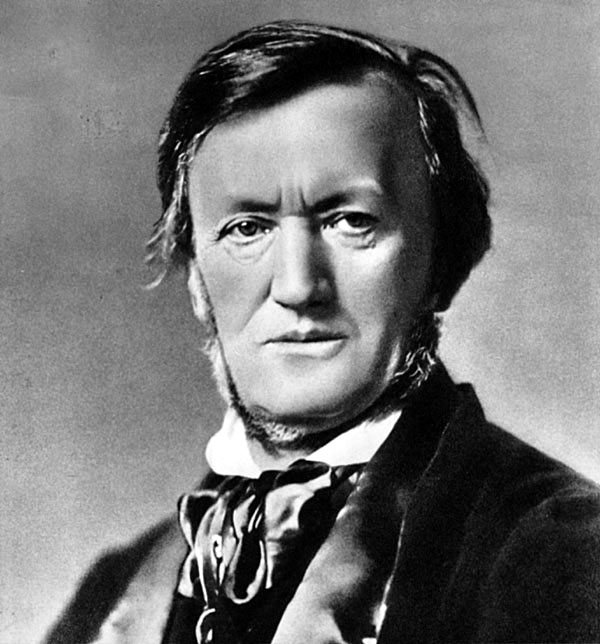 Lei-emotive e melodie infinite
Wagner apportò grandi cambiamenti anche alla struttura musicale dell’opera. Vediamo brevemente i principali.
Il melodramma tradizionale si basava su episodi separati l’uno dall'altro  prima un’aria, poi un recitativo, poi un’altra aria.
Wagner decise invece di creare delle melodie infinite, cioè aperte a continui sviluppi, senza interruzioni tra un episodio e l’altro.
Wagner arricchì di molti strumenti l’orchestra e le attribuì particolare importanza: essa non doveva più semplicemente accompagnare i cantanti, dato che la voce era considerata solo uno strumento fra i tanti, per quanto importante.
Wagner inserì poi nelle sue opere i cosiddetti Lei-motive:  cioè melodie abbinate a un personaggio, a un tema o a una situazione, che ritornano ogni volta che compare quel personaggio, quel tema o quella situazione.
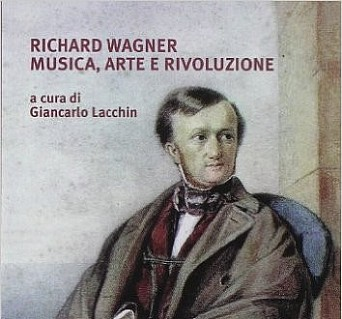 L’Ottocento in arte
Prof.ssa Laura Greco
Il Romanticismo in arte
Il Romanticismo è stato un movimento artistico, musicale, culturale e letterario sviluppatosi al termine del XVIII secolo in Germania (Romantik). Preannunciato in alcuni dei suoi temi dal movimento preromantico dello Sturm und Drang, si diffuse poi in tutta Europa nel XIX secolo. Il termine "Romanticismo" deriva dall'inglese romantic (da romance, traducibile in italiano come «romanzesco», nel senso di «non reale»), che nella metà del XVII secolo indicava quei generi letterari, come i romanzi cavallereschi, che rappresentavano vicende fantastiche all'interno di un'ambientazione storica più o meno accurata. Accanto a questo primo significato si sviluppò e alla fine prevalse nel XVIII secolo quello di "pittoresco", riferito non solo a quanto veniva artisticamente raffigurato, ma soprattutto al sentimento che ne veniva suscitato.
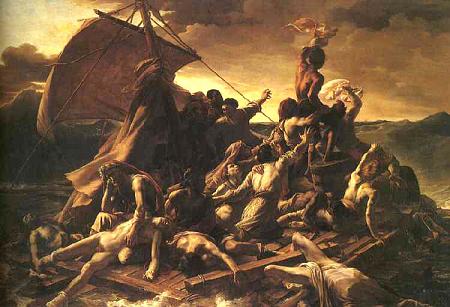 Nel 1819 viene definita romantica la scuola che mira alla rappresentazione fedele di profonde e toccanti emozioni, mentre nel 1829 l'attributo romantico viene esteso a molti fenomeni collaterali delle arti visive, entrando nel gergo delle sarte, delle modiste e persino dei pasticcieri, romantico è tutto ciò che ha un'aria di inverosimile, irreale e fantastico, tutto quello che si contrappone all'arte accademica definita forzata, artificiale dogmatica e priva di fantasia. Charles Baudelaire a commento del Salon del 1846 scrisse il saggio. Un dipinto romantico è facilmente riconoscibile perché fa largo uso di panorami naturali sterminati e violenti, definiti sublimi. Dipinti come L'onda, di Gustave Courbet, riflettono quel senso di vuoto e di mancanza di punti di riferimento dell'uomo romantico. 
Autori tipici del Romanticismo sono anche Goya, Delacroix, Gericault, Turner, Caspar David Friedrich .
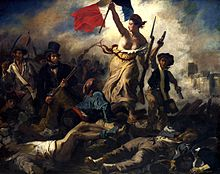 Il Realismo
Intorno alla metà dell'800 nasce in Francia il realismo, un movimento pittorico e letterario che trova le sue radici nel positivismo, un pensiero filosofico che studia la realtà in modo scientifico. Il Realismo tentava di cogliere la realtà sociale; si voleva rappresentare una realtà nuda e cruda con meno allegorie e più attenzione verso i dati di fatto. La parola "Realismo" generalmente indica la traduzione fedele delle qualità del mondo reale nella rappresentazione artistica. Il Realismo trova la sua esplicita affermazione nel 1855, anno in cui il pittore Courbet definisce i suoi ideali artistici in un opuscolo scritto in occasione dell'Esposizione Universale di Parigi. La poetica realista traduceva in pittura il dilatarsi dell'interesse degli storici verso i problemi della società moderna. Tale movimento si diffuse velocemente in Europa. 
In Italia i temi realisti vennero ripresi da Gioacchino Toma, Antonio Rotta e da Giuseppe Pellizza da Volpedo. 
In Germania si distinsero come pittori realisti Adolph von Menzel e Wilhelm Leibl; in Belgio Constantin Meunier.
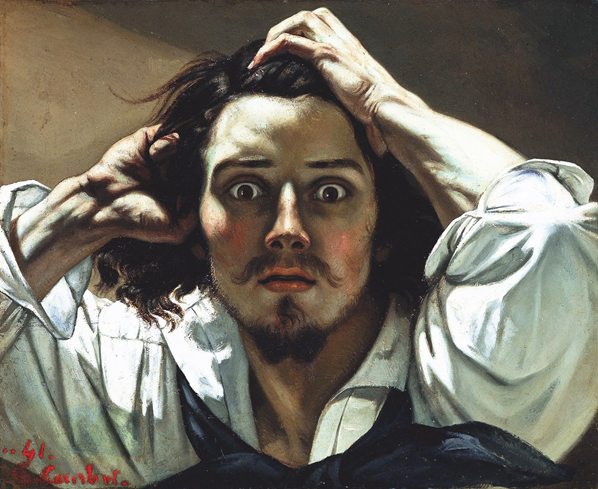 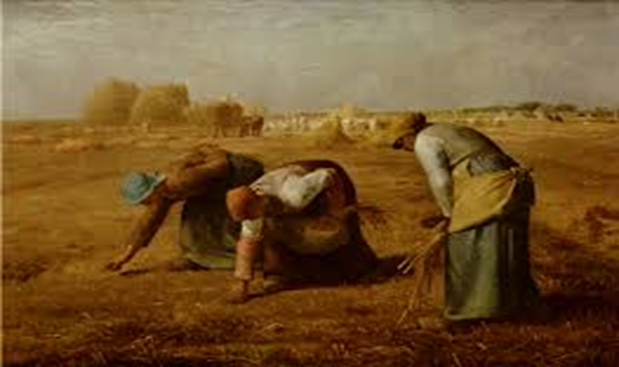 La pittura dell’arte
Al Caffè Michelangelo a Firenze, attorno al critico Diego Martelli, un gruppo di pittori dà vita al movimento dei Macchiaioli. Questo movimento vorrebbe rinnovare la cultura pittorica nazionale. La poetica macchiaiola è verista e si oppone al Romanticismo, al Neoclassicismo e al Purismo accademico sostenendo che l'immagine del vero è un contrasto di macchie di colore e di chiaroscuro, ottenuti tramite una tecnica chiamata dello specchio nero, utilizzando uno specchio annerito con il fumo permettendo di esaltare i contrasti chiaroscurali all'interno del dipinto. L'arte di questi pittori consisteva "nel rendere le impressioni che ricevevano dal vero per mezzo di macchie di colori di chiari e di scuri". I principali esponenti di questa corrente pittorica furono:
Raffaello Sernesi
Giovanni Fattori
Silvestro Lega
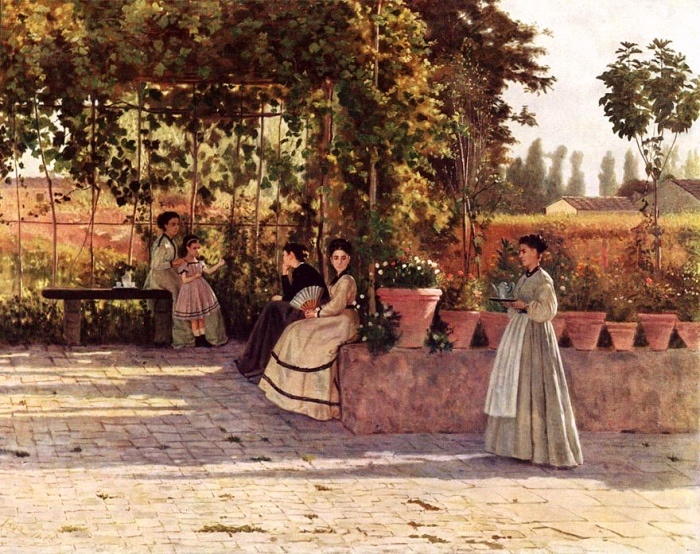 Il nome “Macchiaioli” fu utilizzato da un giornalista per la prima volta nel 1862 in occasione di un'esposizione fiorentina. In realtà l'espressione fu coniata dal giornalista in senso piuttosto dispregiativo, ma i pittori oggetto della definizione decisero di adottare tale termine come identificativo del loro gruppo. Il contenuto paesaggistico tipico del movimento dei Macchiaioli viene più volte ripreso per coerenza dell'opposizione verso gli ideali del Purismo, tra cui il sublime teorizzato da Edmund Burke, un sublime simbolico e non percepito nella realtà dei partigiani. Il sublime dell'arte italiana invece è molto simile a quello della Vastitas, apprezzato nei paesaggi a campo aperto dagli stessi partigiani, tra cui Giovanni Fattori. Il nome fa riferimento al fatto che questi pittori eliminavano totalmente la linea ed il punto geometrico, in quanto non esistenti nella realtà, usando vere e proprie macchie di colore.
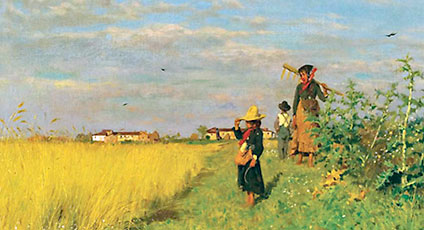 L’Impressionismo
L'Impressionismo è una corrente artistica nata in Francia, a Parigi, nella seconda metà dell'Ottocento, precisamente tra il 1860 e il 1870 e diffusa fino ai primi anni del Novecento. Gli impressionisti dipingevano "all'aria aperta", con una tecnica rapida che permetteva di completare l'opera in poche ore. Essi volevano riprodurre sulla tela le sensazioni e le percezioni visive che il paesaggio comunicava loro nelle varie ore del giorno e in particolari condizioni di luce, lo studio dal vero del cielo, dell'atmosfera, delle acque, eliminò il lavoro al chiuso, nell'atelier, lo studio nel quale venivano completati i quadri più grandi o eseguiti i ritratti; molti ritratti erano però anche realizzati all'aperto. Lo sfondo, il paesaggio, non è qualcosa di aggiunto, ma avvolge le figure. Oggetti e persone sono trattati con la stessa pennellata ampia e decisa.  Gli artisti più importanti dell'impressionismo sono: Claude Monet, Edgar Degas, Pierre-Auguste Renoir, Alfred Sisley, Federico Zandomeneghi, Camille Pissarro e Jean-Frédéric Bazille.
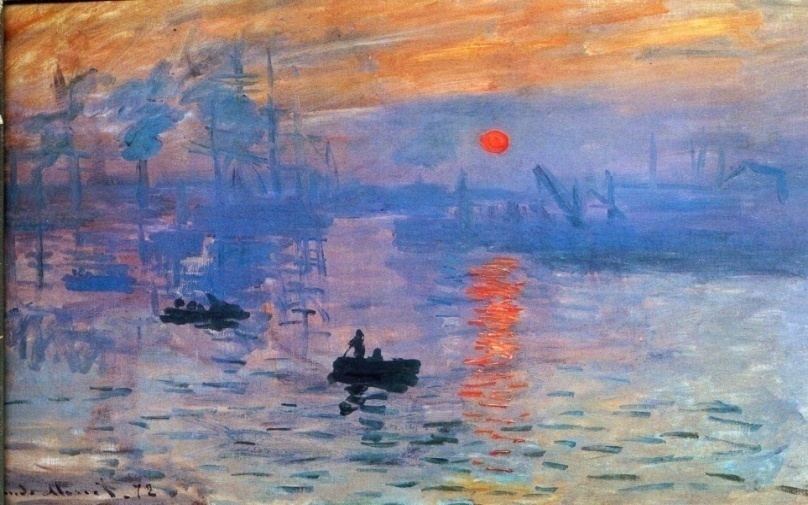 La storia dell’ Impressionismo
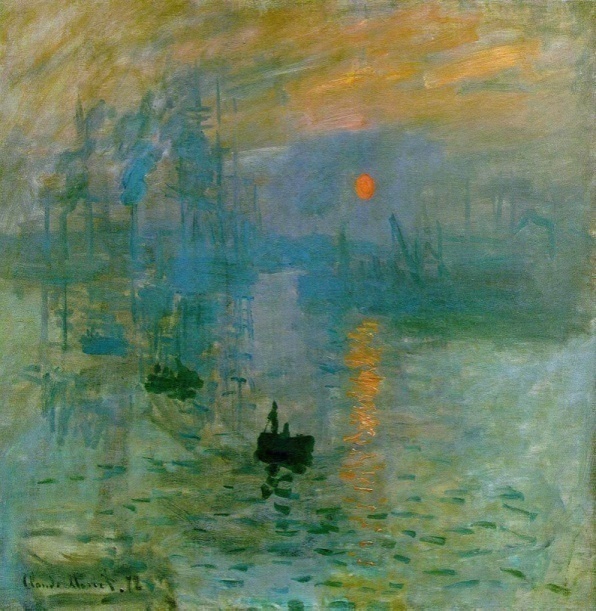 La storia dell’Impressionismo nasce ancora prima che si possa parlare di un vero e proprio movimento. Nel 1863 Napoleone III inaugurò il Salon des Refusés, per ospitare quelle opere escluse dal Salon ufficiale. Vi partecipò anche Édouard Manet con Le déjeuner sur l'herbe, che provocò un notevole scandalo e fu definito immorale. Due anni più tardi, lo stesso Manet scandalizzò nuovamente l'opinione pubblica con Olympia. La prima manifestazione ufficiale della nuova pittura si tenne il 15 aprile 1874, presso lo studio del fotografo Felix Nadar, alla quale parteciparono Claude Monet, Edgar Degas, Alfred Sisley, Pierre-Auguste Renoir. Il nome di battesimo del nuovo movimento si deve ai critici d'arte dell'epoca, che definirono la mostra Exposition Impressioniste, prendendo spunto dal titolo di un quadro di Monet, Impression, soleil levant. Inizialmente questa definizione aveva un'accezione negativa, che indicava l'apparente incompletezza delle opere, ma poi divenne una vera bandiera del movimento. Caratteristiche della pittura impressionista erano i contrasti di luci e ombre, i colori forti, vividi, che avrebbero fissato sulla tela le sensazioni del pittore di fronte alla natura.
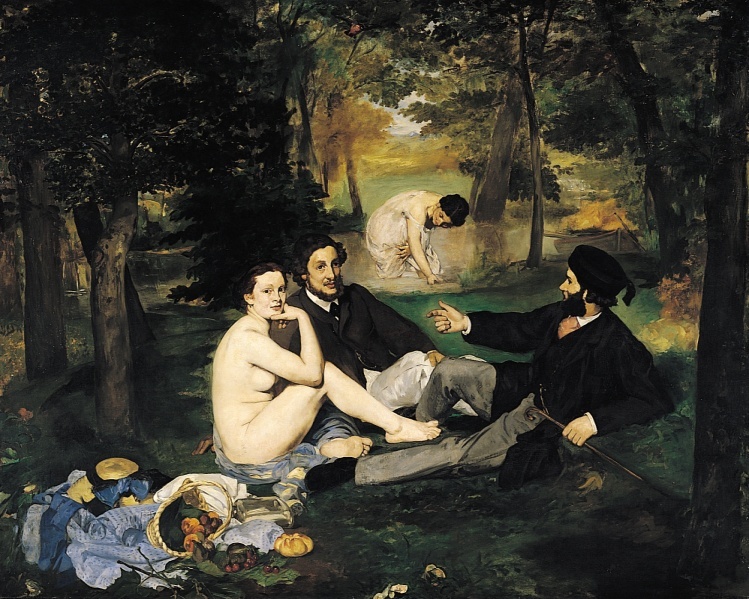 Il colore era usato in modo rivoluzionario: i toni chiari contrastano con le ombre complementari, gli alberi prendono tinte insolite, come l'azzurro, il nero viene quasi escluso, preferendo le sfumature del blu più scuro o del marrone. Fondamentale era dipingere en plein air, ovvero al di fuori delle pareti di uno studio, a contatto con il mondo. Questo portò a scegliere un formato delle tele più facile da trasportare: risale a questo periodo anche l'invenzione dei tubetti per i colori a olio e il cavalletto da campagna, facile da trasportare. Il pittore cerca di fissare sulla tela anche lo scorrere del tempo, dato dal cambiamento della luce e dal passare delle stagioni. Si ricordano a questo proposito le numerose versioni della Cattedrale di Rouen, riprodotta da Claude Monet verso la fine del 1890 nelle diverse ore del giorno e in diverse condizioni climatiche. Monet si interessò principalmente alla rappresentazione di paesaggi naturali, arrivando, negli ultimi anni della sua vita, a ritrarre moltissime volte lo stesso soggetto in momenti diversi, per studiarne i cambiamenti nel tempo. Altri, come Renoir o Degas, si interessarono invece alla figura umana in movimento. Molti sono gli artisti che non si possono definire del tutto impressionisti, ma che dell'Impressionismo sono evidenti precursori, molti quelli che, nati in seno all'Impressionismo, se ne distaccheranno per intraprendere nuove strade.
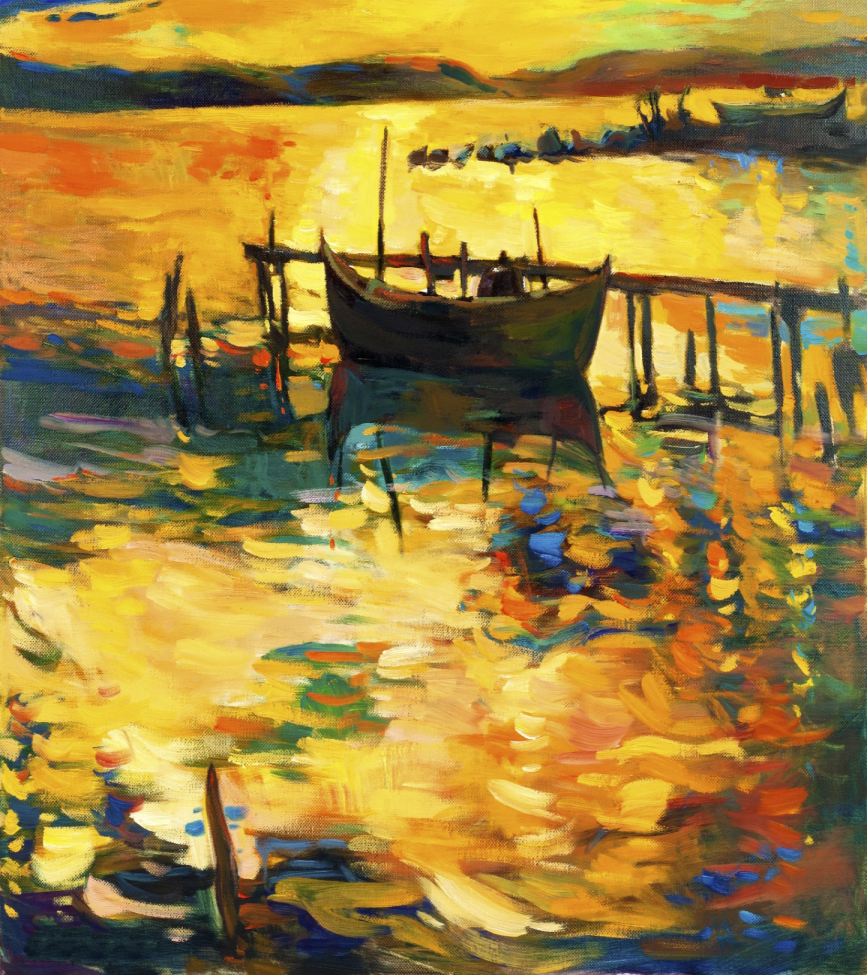 Il Pointillisme
Il puntinismo, noto anche col termine francese pointillisme e così denominato dal critico Félix Fénéon, è un movimento pittorico sviluppatosi in Francia verso il 1885 caratterizzato dalla scomposizione dei colori in piccoli punti. Esso si basa sulla constatazione che ciascun colore è influenzato dal colore che è posto accanto e quindi i colori non dovranno essere mescolati ma accostati, soprattutto i colori complementari così da dare forma alle pennellate e sottolineare la divisione del colore.  Seurat e Signac lavorano insieme, orientando la loro ricerca sulla conservazione del romanticismo, e riproponendolo in termini scientifici. Nasce il neo-impressionismo, che pone l’attenzione al rapporto tra scienza e arte.
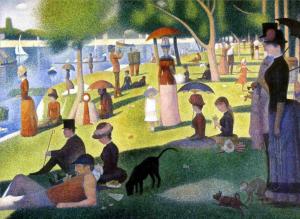 Divisionismo
Il divisionismo è un fenomeno artistico Italiano derivato dal Neo-Impressionismo e caratterizzato dalla separazione dei colori in singoli punti o linee che interagiscono fra di loro in senso ottico; per tali motivi può essere definito come una variante specifica del Puntinismo. Il divisionismo non può essere definito un movimento pittorico perché gli artisti che usarono questa tecnica pittorica non scrissero mai un manifesto artistico. In Italia si sviluppò a partire dall'ultimo decennio del XIX secolo e si evolse per un periodo piuttosto lungo. Secondo alcuni studiosi trovò il suo esponente principale in Pellizza da Volpedo, secondo altri in Giovanni Segantini. I principi che ne codificarono le direttive furono delineati da Gaetano Previati, che ne sviluppò le linee influendo sia sul territorio ligure che su quello lombardo. L'atto ufficiale che sancisce la nascita del divisionismo è alla Triennale di Milano dove, nel 1891 viene esposto il quadro "Le due madri" di Giovanni Segantini.
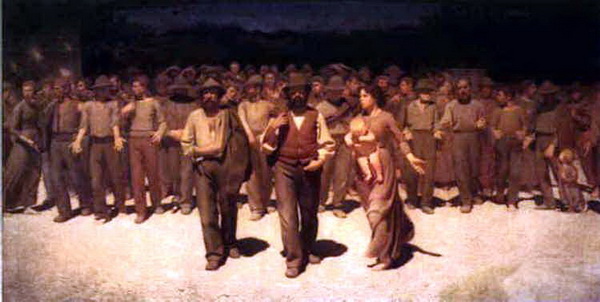 L’Ottocento: uno sguardo alla cultura

Prof.ssa Costanza Teodosia Potenza
Neoclassicismo
Tra  la fine del Settecento e il primo decennio dell’Ottocento si afferma in Europa, e in Italia in particolare,  il Neoclassicismo, un movimento culturale che si esprime nella poesia e nelle arti figurative.
Come indica il nome, esso trae ispirazione dai modelli della classicità greco-romana e tende alla ricerca del bello e della perfezione.
Gli artisti neoclassici rifiutano l’eccessivo razionalismo dell’Illuminismo e mirano a riprodurre nelle proprie opere le forme artistiche dell’antichità classica.
Il Neoclassicismo ebbe breve durata: oltre al culto del bello si avverte ben presto l’esigenza di riflettere sulla realtà e su quei valori che nobilitano il pensiero e la vita dell’uomo, quali l’aspirazione alla libertà e l’amor di patria, che saranno tipici del Romanticismo. Per questo gli scrittori neoclassici sono considerati anticipatori del Romanticismo.
Il massimo esponente del Neoclassicismo fu Ugo Foscolo.
Ugo Foscolo
In Foscolo coesistono elementi tipici del Neoclassicismo e del Romanticismo: da un lato egli avverte un amore profondo per l’ideale di bellezza e di armonia, dall’altro il suo animo è in continuo conflitto tra sentimento e ragione.
Questo suo continuo dibattersi determina lo stato di inquietudine e di ansia che caratterizza tutta la sua vita.
Per Foscolo i grandi ideali di bellezza, amore, libertà, eroismo, giustizia sono solo delle “illusioni”, ma indispensabili agli uomini se vogliono dare un senso alla propria vita. 
Soltanto la poesia non è illusione, è il solo momento in cui possono realizzarsi i nostri ideali sebbene nella creazione della fantasia.
La poesia per Foscolo ha una missione eroica ed eternatrice: diventa liberazione e consolazione, messaggio e illuminazione, sapienza e virtù.
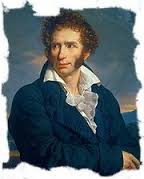 Romanticismo
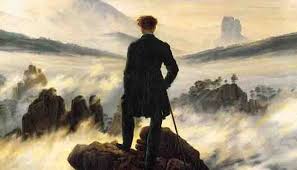 Tra la fine del Settecento e la prima metà dell’Ottocento  si diffonde in Europa il Romanticismo.  Le idee romantiche nascono in Germania dal movimento dello Sturm und Drang (impeto e assalto) e, diffuse dalla rivista “Athenaeum”, trovano adesioni in tutta Europa, particolarmente in Inghilterra e in Francia. In opposizione agli illuministi, che esaltavano la ragione come principio di uguaglianza fra gli uomini, i romantici rivalutano la fantasia, il sentimento, la passione, la libertà d’azione e di pensiero del singolo individuo, i sentimenti nazionali e patriottici.
Il fallimento degli ideali illuministici produce nei romantici una profonda inquietudine: alla fede cieca nelle forze dell’uomo si sostituisce il senso della propria miseria e impotenza.
L’uomo romantico si sente limitato, riavverte il bisogno di Dio, sente le sue forze sproporzionate ai propri ideali.
Da ciò si affermano atteggiamenti, manifestazioni e sentimenti tipici della sensibilità romantica: 
 il pessimismo, 
 il vittimismo, ossia il fatto di sentirsi destinati ad una vita di dolore e di        sofferenza,
 il ribellismo, ossia il desiderio di ribellarsi ad ogni vincolo o costrizione spirituale o materiale,
 l’esaltazione della natura nella quale l’uomo si rispecchia e ritrova se stesso, le confida dolori e ansie e ne riceve comprensione e conforto.
Gli esponenti più significativi del Romanticismo italiano sono Giacomo Leopardi per la tensione eroica del suo pessimismo e Alessandro Manzoni per il suo impegno morale e politico.
Giacomo Leopardi
Nella poetica di Leopardi emerge la sua concezione pessimistica della vita, dominata dal dolore e dall’infelicità. Per il poeta la causa dell’infelicità è la Natura che, in un primo momento è considerata buona e benigna,  successivamente è vista come “matrigna”, malvagia e feroce perché suscita nell’uomo speranze e illusioni che poi delude sempre.  Così l’infelicità nasce dal desiderio di felicità che è in noi e dall’impossibilità di conseguirla.
Il pessimismo di Leopardi da individuale diventa umano ( nel senso che tutti gli uomini sono soggetti alla stessa legge di inganno da parte della Natura) e si allarga fino a diventare pessimismo cosmico: la Natura rende infelici gli uomini e tutte gli esseri del creato.
Perciò la vita al poeta appare come sofferenza e dolore che lui riesce a sopportare rifugiandosi nella poesia.
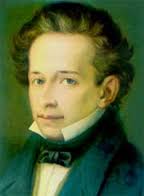 Alessandro Manzoni
Manzoni è il rappresentante più significativo del Romanticismo italiano. Egli, secondo i principi della poetica romantica che aveva proclamato la necessità di interrogare la natura, le credenze del popolo, l’animo umano che vive e che lotta,  ricerca i soggetti della sua poesia nella storia e nella realtà del suo tempo, nei sentimenti vivi degli uomini. Centro del mondo manzoniano è la divina Provvidenza: Dio è colui che guida la storia degli uomini secondo una logica che gli uomini non comprendono per cui i dolori, le sofferenze hanno un loro senso e una loro ragione. Da ciò deriva la necessità di affidarsi completamente alla Provvidenza perché solo in essa l’uomo può trovare serenità e pace.
Egli sostenne anche la necessità di un’arte utile alla società, che ispirandosi alla realtà storica, utilizzasse una lingua vicina al parlato quotidiano, semplice e comprensibile a tutti.
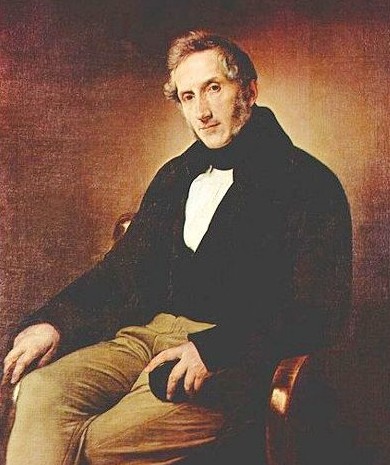 Positivismo
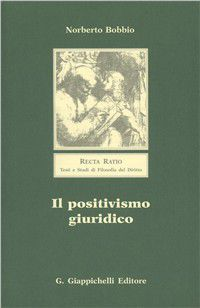 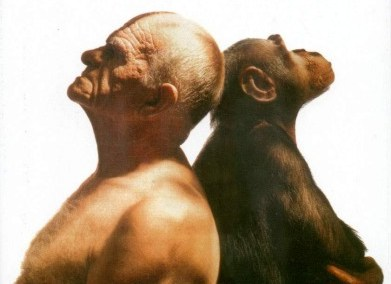 Il Positivismo è un movimento filosofico che si diffonde in Francia nella prima metà dell'Ottocento. E' caratterizzato dall'esaltazione della ragione e della scienza. Nasce in contrapposizione al movimento romantico, che aveva esaltato il sentimento dell'uomo. I positivisti si proponevano di studiare la realtà secondo i criteri della scienza, trascurando tutti gli aspetti più nascosti e misteriosi. Si basavano sul principio di causa ed effetto e ritenevano che anche l'uomo ed i suoi comportamenti potessero essere scientificamente studiati. Tutto questo nella maniera più imparziale possibile. Nascevano in questo periodo i concetti di razza e momento storico. L'uomo deve essere studiato in rapporto alla famiglia, alla società in cui vive ed al momento storico in cui è calato.
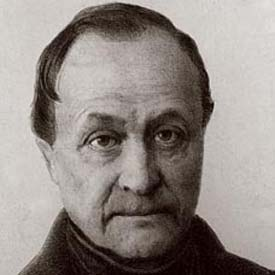 Naturalismo
Dopo i moti del 1848 e, soprattutto dopo che in tutta l'Europa liberale era avvenuto il trionfo e l'istituzionalizzazione degli ideali di unità, indipendenza ed autogoverno, i “valori” del  Romanticismo avevano esaurito le loro funzioni. Si sentiva la necessità di rinunciare alle grandi visioni storiche e filosofiche e di spostare l'attenzione verso i bisogni concreti delle masse e le richieste del vivere quotidiano. La prima tendenza realistica in campo letterario si manifestò in Francia dove assunse il nome di Naturalismo. 
Il Naturalismo propugna il “ritorno alla natura” e si esprime attraverso la composizione di opere letterarie che hanno come argomento la realtà umana e sociale (anche quella più umile, penosa e sgradevole), rappresentata con rigore scientifico, cioè in modo oggettivo e distaccato.
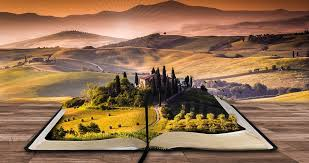 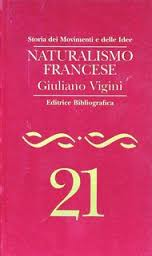 Verismo
Il Verismo o Realismo è un movimento  letterario che si diffonde in Italia nell’ultimo trentennio dell’Ottocento ad opera di un’ampia reazione realistica all'idealismo del tardo romanticismo da parte del naturalismo francese di cui accolse, in via teorica, le istanze sociali e l'esigenza di una narrazione rigorosamente oggettiva. I veristi italiani riprendono i principi del Naturalismo francese calandoli però in una situazione storica diversa. In Italia l’industrializzazione che ha investito l’Europa, in particolare l’Inghilterra e la Francia, è solo agli inizi, la nuova unità politica ha aggravato problemi già esistenti, come il divario tra regione e regione e la separazione tra il Nord e il Sud. 
Il Verismo acquista un carattere regionalistico perché gli scrittori analizzano e descrivono nelle loro opere le proprie realtà regionali in tutta la loro crudezza e drammaticità.
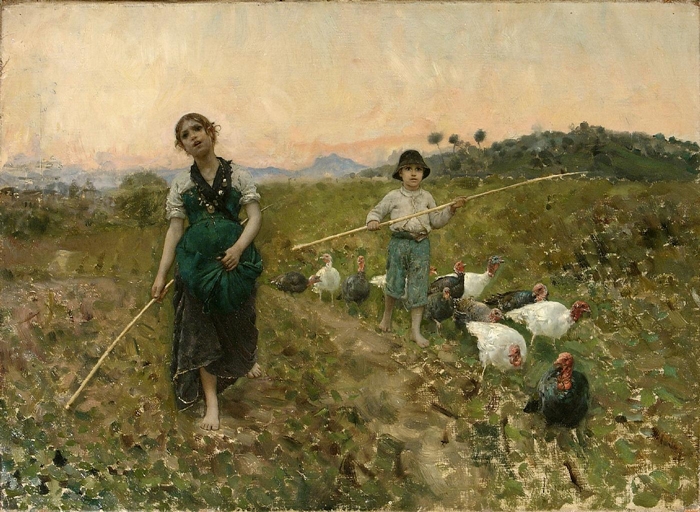 I caratteri fondamentali del verismo sono:
 rappresentazione in modo obiettivo, quasi fotografico, di una precisa realtà umana e sociale: l’opera letteraria assume l’aspetto di un documento oggettivo;

 narrazione impersonale dei fatti, senza considerazioni personali ed emotive da parte dell’autore che rimane estraneo alla vicenda;

uso di un linguaggio semplice e diretto  che, dovendo riflettere il modo di parlare della gente umile, comprende anche espressioni tipiche delle parlate regionali.

Il maggior rappresentante del Verismo è Giovanni Verga mentre il poeta di maggior rilievo di questo periodo è Giosuè Carducci.
Giovanni Verga
Verga inizialmente scrive romanzi romantici, in cui l'amore è l'elemento fondamentale poi passa a rappresentare la realtà sociale della Sicilia del suo tempo con occhio quasi scientifico,  secondo i principi del Verismo. 
Protagonisti delle sue opere sono gli umili, gli oppressi, i vinti che lottano inutilmente contro un destino che li sovrasta.  Per questo motivo il mondo verghiano è caratterizzato da un netto pessimismo: la vita è una lotta nella quale, nonostante la forza di volontà e l’impegno, si è destinati alla sconfitta. Anche l’amore, la felicità, la conquista della ricchezza e della “roba” sono pura illusione. 
E, nel raccontare le vicende dei suoi personaggi, l’autore non si lascia coinvolgere con interventi e commenti personali, ma agisce in modo obiettivo, “impersonale”, utilizzando una lingua che, pur non essendo dialetto, mantiene una forte impronta dialettale.
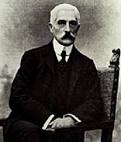 Giosuè Carducci
Carducci sogna un rinnovamento della coscienza italiana e si ispira al mondo classico, perché trova nell’antica Roma un senso della vita più alto e dignitoso.
Per questo suo ruolo di formatore della coscienza civile e morale dei suoi concittadini è considerato il poeta vate,  ossia il poeta simbolo della nazione italiana.
Egli reagisce al Romanticismo languido e sentimentale del secondo Ottocento, riproponendo il valore dei modelli classici di cui apprezza la nitidezza e la precisione della lingua, tuttavia le liriche più belle sono quelle in cui affronta i temi più intimi dell’uomo (il dolore, gli affetti, la morte), gli aspetti della natura e della realtà che suscitano sentimenti, ricordi, sogni, riflessioni sulla vita e sul destino umano.
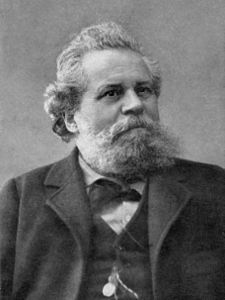 Simbolismo
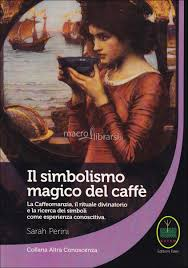 Il Simbolismo è una corrente letteraria di fine ottocento che nasce in Francia ad opera dei poeti Arthur Rimbaud, Paul Verlaine e Stéphane Mallarmé, che riprendono le idee espresse da Charles Baudelaire nella sua raccolta “I fiori del male”. Tutti e quattro sono detti "poeti maledetti".
Per i simbolisti il mondo è misterioso e il suo significato autentico è colto solo dal poeta che è in grado di intuire i legami tra le cose e di esprimerli con le parole. La realtà non può essere compresa con la ragione ma  attraverso sensazioni, simboli, suoni, sentimenti. 
 I simbolisti scrivono poesie spesso brevi e non scelgono le parole per la loro capacità di definire con precisione oggetti e situazioni bensì per la loro musicalità e la loro capacità  di suggerire ed evocare sensazioni.
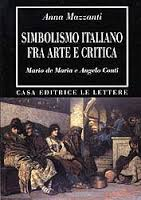 Decadentismo
Il Decadentismo  è una corrente  artistico-letteraria che si afferma in Europa tra gli ultimi due decenni dell’Ottocento  e i primi due del Novecento. Esso nasce in Francia intorno al 1880 in contrapposizione al Naturalismo e al Verismo. 
Il termine “decadente” fu inizialmente usato in senso dispregiativo da parte della critica tardo-ottocentesca per identificare una nuova generazione di poeti considerati al di fuori della norma, sia nella produzione artistica sia nella pratica della vita, i cosiddetti “poeti maledetti”, che apparivano alla gente comune dei decadenti, cioè corrotti e dissoluti. Ma loro non si offesero e usarono questo appellativo come simbolo per indicare la propria diversità ed estraneità nei confronti della società nella loro rivista “Le Décadent” uscita nel 1886. Teorico del Decadentismo fu il poeta francese Paul Verlaine.
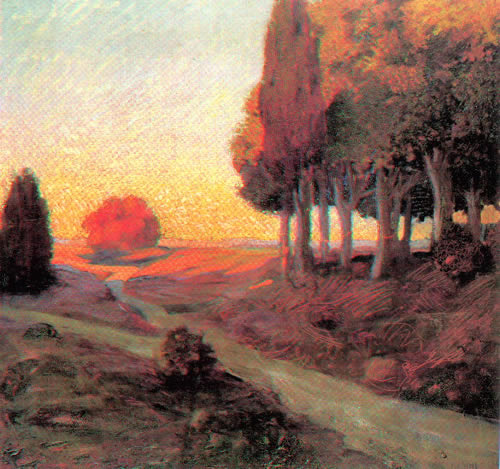 I caratteri fondamentali del Decadentismo sono: 
 mancanza di fiducia nella ragione e nella  scienza: solo l’intuizione e la pura sensibilità possono aiutarci a penetrare nei misteri profondi della vita;
 isolamento rispetto alla società circostante: si perde la fiducia nella possibilità della letteratura di incidere nelle  trasformazioni sociali e politiche della nuova epoca;
 esaltazione della propria individualità, del proprio “io”;
senso di crisi, di morte, di angoscia e di solitudine. 

Queste nuove concezioni determinano un cambiamento nella produzione letteraria e poetica. La poesia è per i decadentisti la sola possibile intuizione della realtà e il poeta è considerato come veggente, cioè come colui che è in grado di cogliere il significato nascosto della realtà. Le parole poetiche diventano musica e i versi, svincolati da ogni regola metrica, diventano veloci e carichi di significato e di simbologie.
In Italia gli autori più rappresentativi del Decadentismo sono i poeti Giovanni Pascoli e Gabriele D’Annunzio, tuttavia temi decadenti si ritrovano anche in Italo Svevo e Luigi Pirandello.
Giovanni Pascoli
Pascoli avverte la vita dell’uomo come un immenso mistero in cui dominano sofferenza e dolore per questo egli si ripiega in se stesso e cerca nelle piccole cose della vita quotidiana una risposta alla sua esigenza di conoscere il mistero della vita.
 L’autore afferma che in ciascuno di noi vive un “fanciullino” al quale tutte le cose del mondo appaiono nuove ed egli solo, nella semplicità delle sue impressioni, sa cogliere i segreti della natura e dell’uomo. Così anche le piccole cose comuni e quotidiane acquistano nella sua poesia  valore simbolico e assumono un significato che va oltre ciò che tutti vedono o sentono.
Ugualmente la Natura (l’ambiente romagnolo e contadino) riveste un ruolo importante nella sua poesia ed è descritta attraverso impressioni, sensazioni visive e musicali e con parole d’uso anche quotidiano e dialettale.
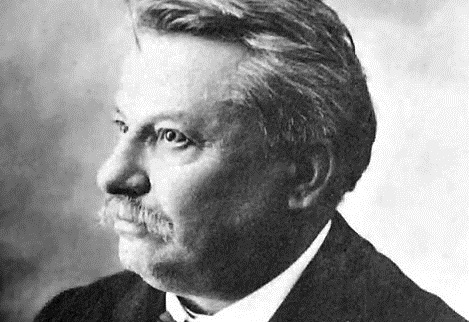 Gabriele D’Annunzio
D’Annunzio, sia come uomo che come poeta, influenza moltissimo il gusto del suo tempo. Infatti il suo modo di vivere sfarzoso e raffinato, la sua cultura del bello, la sua spregiudicatezza, la sua aspirazione a una vita eccezionale, da “superuomo” fanno di lui un modello di vita per le generazioni tra la fine dell’Ottocento e l’inizio del Novecento.
Nelle sue opere dominano la raffinatezza dello stile e il gusto per il tecnicismo formale: per questo motivo la sua arte è definita “estetizzante” in quanto mira alla preziosità, alla musicalità del linguaggio, al coinvolgimento dei sensi. La Natura  riveste un ruolo importante nella sua poesia perché essa è considerata come una forza cosmica dalla quale è possibile attingere una grande energia vitale.
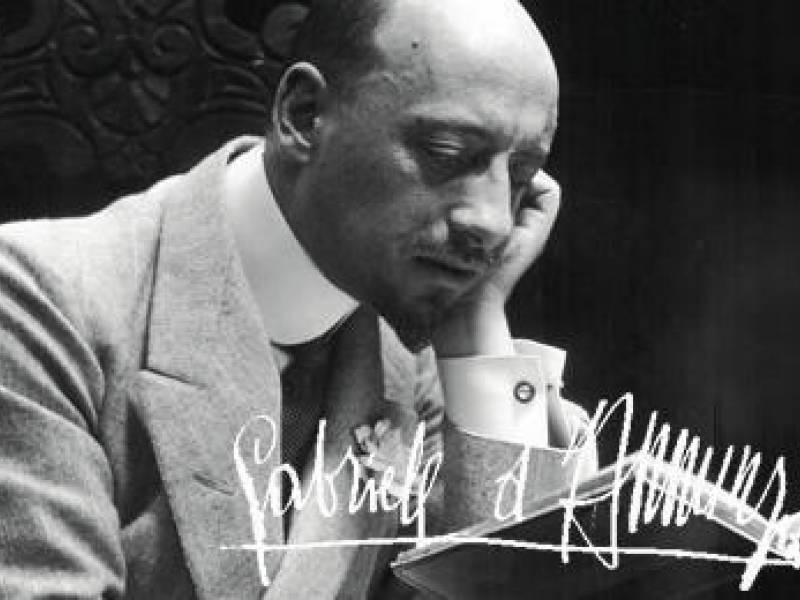 Italo Svevo
La grandezza di Svevo risiede nella sua capacità di analizzare il complesso mondo interiore dell’uomo. I protagonisti delle sue opere sono “inetti” , cioè uomini sconfitti e chiusi nella loro solitudine, incapaci di stabilire relazioni autentiche con gli altri. Il loro fallimento non è determinato da difficoltà esterne ma da precise caratteristiche interiori, in quanto all’origine dell’inettitudine c’è una debolezza dell’animo. 
Rifacendosi alle teorie del medico viennese Sigmund Freud, Svevo analizza i processi psicologici dei suoi personaggi per i quali l’estraneità alla vita assume forme diverse che vanno dall’incapacità di fare scelte pratiche, all’ossessione per la salute, al rancore rabbioso verso chi vive in modo più semplice e soddisfacente.
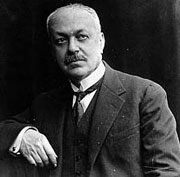 Luigi Pirandello
Secondo Pirandello il dramma dell’uomo nasce dall’impossibilità di conoscere con certezza la realtà perché essa è sfuggente e molteplice, per questo ognuno la interpreta a modo suo. Anzi l’uomo non conosce neppure se stesso perché mentre crede di essere uno si accorge di essere centomila, in quanto di volta in volta è quello che gli altri vogliono che sia. L’uomo accetta di vivere secondo gli schemi che la società gli impone, si nasconde sotto una maschera come se interpretasse una parte, e in questo stato di solitudine e di incomprensione egli finisce col sentirsi nessuno. Nelle opere Pirandello esprime questo dramma dell’uomo  attraverso la rappresentazione di situazioni paradossali osservate con amara ironia e profonda pietà e l’uso di un linguaggio semplice che contribuisce a sottolineare la tensione drammatica della situazione.
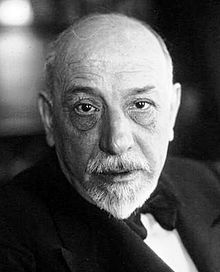 L’Ottocento: uno sguardo alla storia

Prof.ssa Costanza Teodosia Potenza
L’Ottocento è un secolo ricco di eventi determinanti nella storia. Ricordiamo l'ascesa al potere di Napoleone Bonaparte,  il congresso di Vienna, le insurrezioni per l’indipendenza nelle Americhe, le guerre di indipendenza in Italia che porteranno alla sua unificazione ed alla sua istituzione come Stato, la nascita delle ideologie comunista e socialista che porteranno le rivolte degli operai nei maggiori centri industriali dell'Europa, la nascita dello stato tedesco fino ad arrivare alla crisi dell'equilibrio europeo causato dalle ideologie e dai nazionalismi.
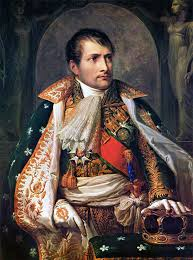 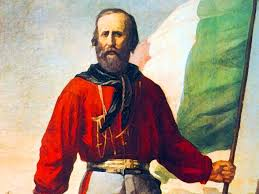 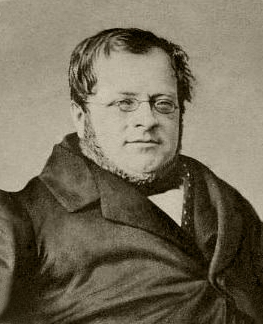 Napoleone Bonaparte
La fine della Rivoluzione francese coincide con l’ascesa al potere del giovane generale corso Napoleone Bonaparte che, con il colpo di Stato del 1799, dà l’avvio a una serie di guerre di conquista.
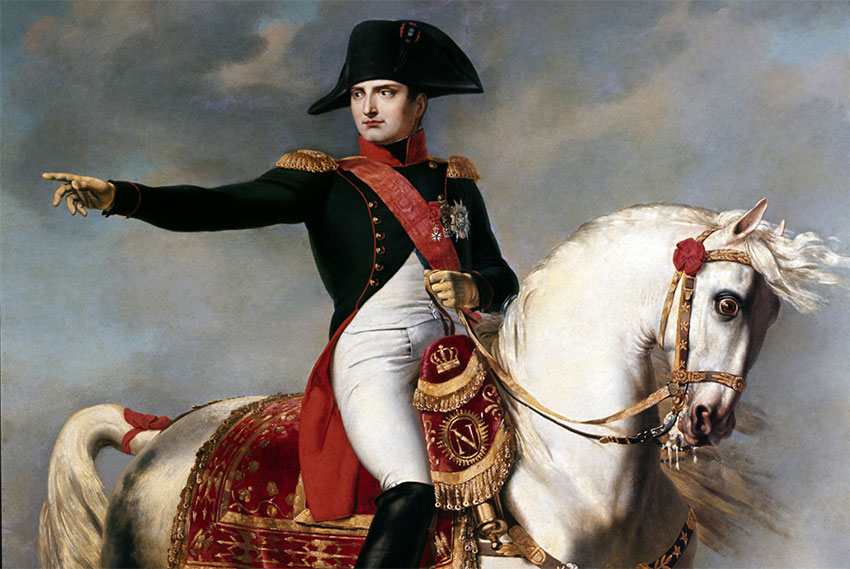 Le battaglie napoleoniche e il colpo di stato
La Campagna d’Egitto 1797-1799
A Napoleone viene affidata la campagna d'Egitto per contrastare gli inglesi e la loro espansione coloniale (in realtà viene allontanato dalla Francia perché il suo crescente prestigio non era troppo gradito al Direttorio).Ottenute alcune vittorie ad Alessandria d'Egitto, affida il comando ad un suo sottoposto per far ritorno in Francia.

Il colpo di stato
Il 18 Brumaio (10 Novembre) abbatte il Direttorio con un colpo di stato e il 24 Dicembre, istituito il Consolato, si nomina Primo Console. Capo dello Stato e delle Forze Armate si dimostra nuovamente abilissimo stratega politico e militare: riforma la giustizia e l'amministrazione, batte gli austriaci, impone la pace agli inglesi e firma un concordato con Pio VII con il quale la chiesa francese si mette al servizio del regime. Nel 1804 si fa proclamare imperatore dei francesi e, l'anno dopo, Re d'Italia. 

Battaglia di Trafalgar
Fallito un attacco all'Inghilterra nella famosa battaglia di Trafalgar, porta a buon fine una serie di campagne contro gli Austro-Russi (Austerlitz, 1805), i Prussiani (Iéna, 1806 ) ed edifica il suo grande Impero dopo il trattato di Tilsit nel 1807. L'Inghilterra è, in pratica, l'unico ostacolo che rimane alla sua egemonia europea. In risposta al blocco marittimo applicato da Londra, Napoleone mette in atto, tra il 1806 ed il 1808, il blocco continentale al fine di isolare gli inglesi.
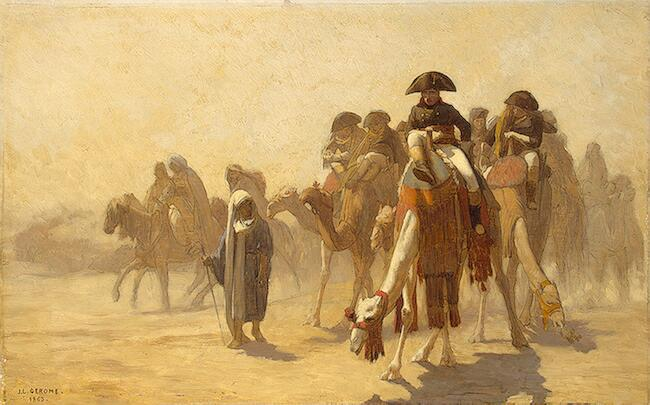 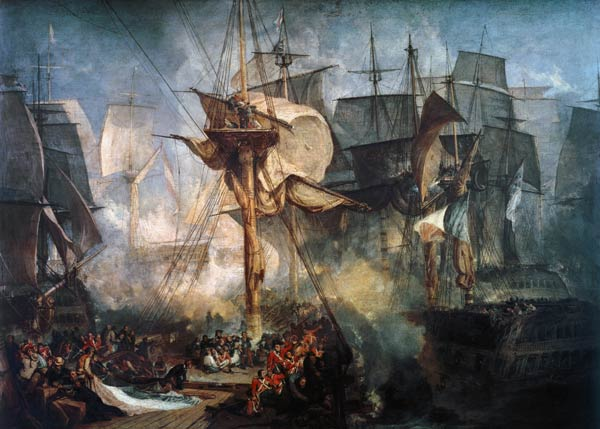 Declino dell’impero napoleonico
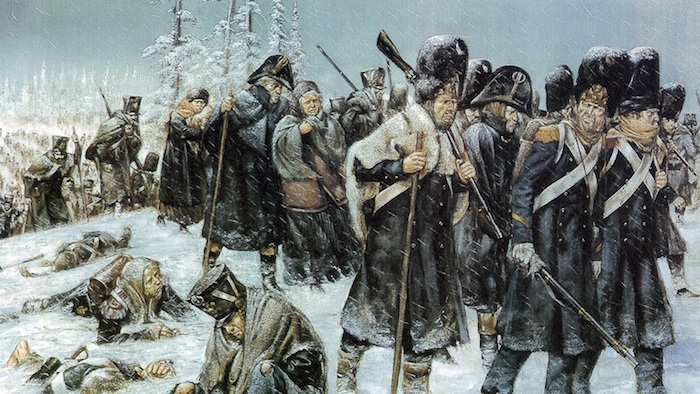 La prima grave sconfitta di Napoleone avviene nel 1812 con la campagna di Russia, che provoca la perdita di centinaia di migliaia di soldati.
Durante la ritirata Napoleone viene fermato nella battaglia di Lipsia (1813) ed è costretto all'esilio nell'isola d'Elba (1814) dalla quale assiste alla divisione del suo grande impero.
In seguito, sfuggendo alla sorveglianza Inglese, Napoleone riesce a rientrare in Francia (marzo 1815) dove, sostenuto dai Liberali, è protagonista di un secondo ma breve periodo di potere che prende il nome di "Regno dei Cento Giorni". 
La nuova riconquistata gloria non dura a lungo: presto le illusioni di ripresa vengono cancellate dagli inglesi nella battaglia di Waterloo e Napoleone viene nuovamente esiliato nell'isola di Sant'Elena, dove si spegne il 5 maggio 1821.
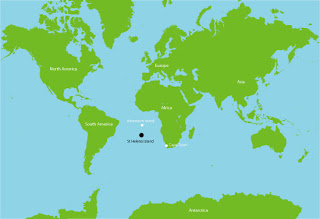 Congresso di Vienna
Le principali potenze europee si riuniscono nel Congresso di Vienna (1814 – 1815) con l’obiettivo di ridisegnare i confini dell’Europa cancellando ogni traccia della Rivoluzione francese e dell’impero napoleonico. 
Durante il congresso in base al “principio di legittimità” vengono restaurati gli “antichi regimi” e portati sul trono i sovrani spodestati da Napoleone;  in base al “principio di equilibrio” l ’Europa viene divisa in nazioni equilibrate per dimensioni, numero di abitanti e forza militare.
Inoltre, con questo processo di Restaurazione Austria, Prussia e Russia stipulano una Santa Alleanza con cui, in base al “principio d’intervento”,  si impegnano a intervenire militarmente dovunque venga messo in discussione il nuovo assetto politico e territoriale.
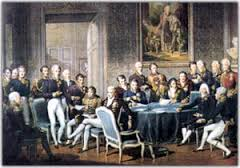 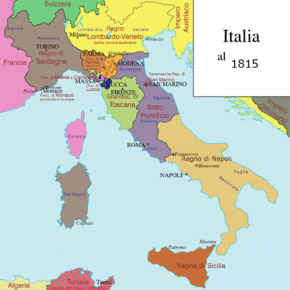 L’Italia,  che il principe Metternich aveva definito  una semplice espressione geografica (come se fosse stata priva di una popolazione con una propria lingua, con propri costumi, una propria tradizione, una propria religione), torna a essere suddivisa in tanti staterelli, controllati direttamente o indirettamente dall’Austria, mentre nel Regno delle due Sicilie e nello Stato pontificio inizia una dura repressione nei confronti degli oppressori politici.
I moti liberali del 1820-21
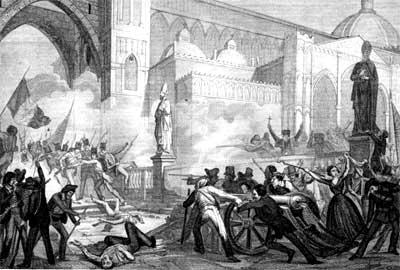 Il ritorno dell’ancien régime ha come conseguenza l’abolizione della Costituzione e la riaffermazione dei privilegi della nobiltà; per questa ragione in molti Stati nascono società segrete che tentano di riottenere le libertà perdute organizzando rivolte. 
Tuttavia, a causa dello scarso coinvolgimento popolare, l’esito di queste rivolte è quasi sempre fallimentare: tra il 1820 e il 1821 tutti i moti liberali scoppiati in Europa si concludono con la sconfitta e l’arresto dei ribelli, mentre solo le rivolte della Grecia e delle colonie spagnole in Sudamerica si concludono con la conquista dell’indipendenza.
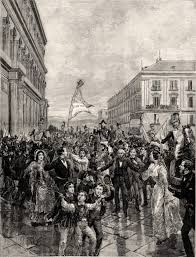 I moti liberali del 1830-31
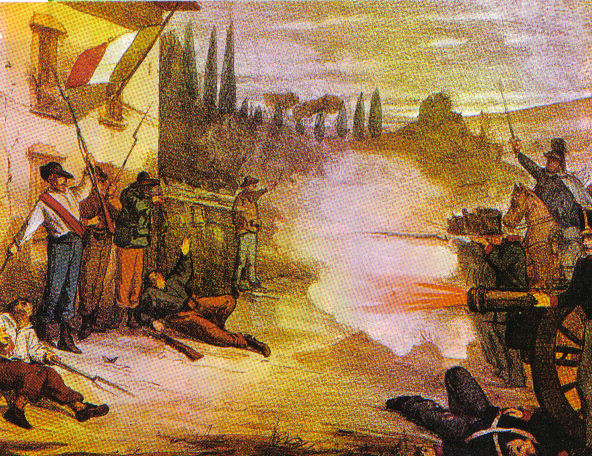 Una seconda ondata di insurrezioni popolari si scatena nel 1830: il popolo di Parigi riesce a scacciare il re Carlo X che vuole ripristinare la monarchia assoluta e a ottenere la Costituzione dal nuovo re Luigi Filippo d’Orléans.
Il Belgio ottiene l’indipendenza dall’Olanda, mentre le sommosse scoppiate in Polonia e in Emilia Romagna vengono soffocate nel sangue.
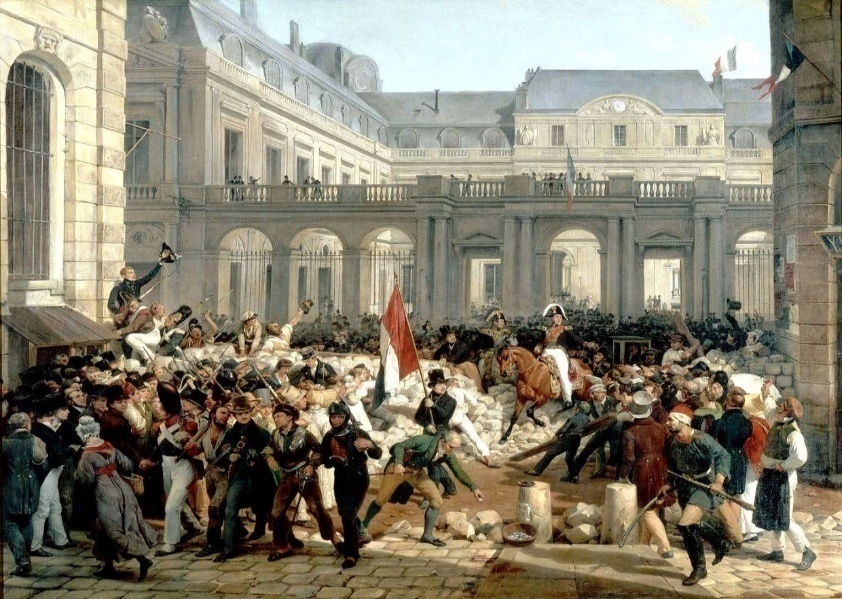 La Rivoluzione industriale
Mentre l’Europa è sconvolta dai moti liberali la Rivoluzione industriale, nata in Inghilterra nel secolo precedente, si va estendendo agli altri stati grazie all’attivismo della classe borghese e al notevole sviluppo delle scienze che permettono l’invenzione di macchine e tecnologie in grado di incrementare la produzione agricola e industriale e di rendere più rapidi i trasporti. 
Lo sviluppo dell’industria trasforma radicalmente la società: si afferma il sistema delle fabbriche nelle quali affluiscono i lavoratori poveri delle campagne e nascono enormi agglomerati urbani in cui si concentrano i lavoratori che vivono in condizioni igieniche pessime, sono sottoposti a orari di lavoro massacranti in cambio di salari bassissimi.
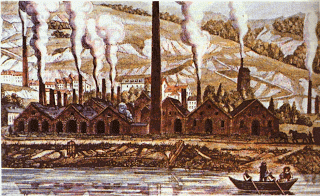 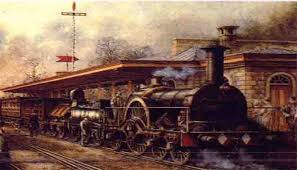 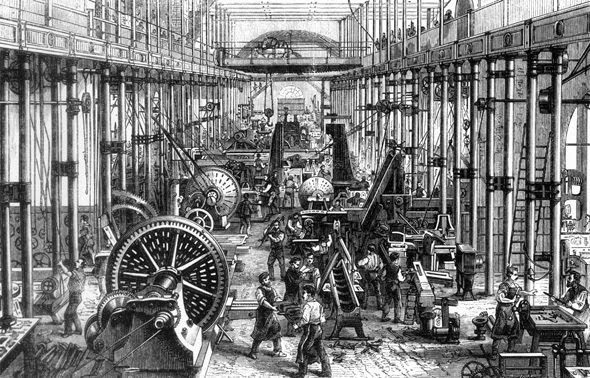 Con lo sviluppo della rivoluzione industriale, acquistano importanza due gruppi sociali: 
 la borghesia capitalista, costituita da imprenditori intraprendenti e attivi,  disposta a investire il proprio denaro in imprese produttive per ottenere sempre nuovi guadagni;
  la classe operaia, costituita dai salariati dell’industria la cui unica ricchezza è la prole, cioè i figli che, fin dall’età di 5-6 anni con il loro lavoro contribuiscono a integrare gli scarsi guadagni del padre. Per questo motivo gli operai dell’industria  sono detti proletari e la classe operaia è indicata con il termine di proletariato.
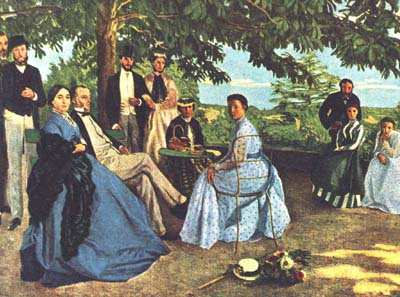 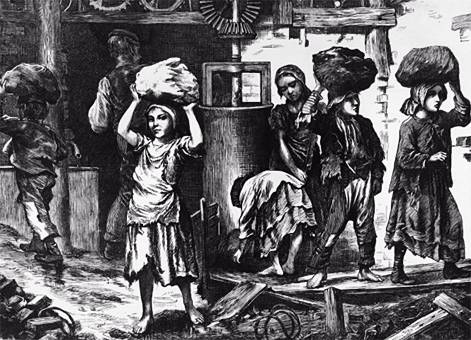 Progressivamente i proletari diventano consapevoli di essere una vera e propria classe sociale, cominciano a ribellarsi allo sfruttamento a cui sono sottoposti e si riuniscono in associazioni chiamate sindacati il cui scopo è quello di ottenere aumenti salariali, il miglioramento delle condizioni di vita e di lavoro e una rappresentanza politica.
In questo periodo nasce il movimento socialista la cui  finalità  è quella di realizzare una società più giusta basata sull’uguaglianza di tutti gli uomini. Ma, ai pensatori socialisti, che cercano di conciliare gli interessi dei lavoratori e quelli dei capitalisti,  si oppongono le teorie di Karl Marx e di Friedrich Engels che nel Manifesto del partito comunista invitano i proletari di tutto il mondo a unirsi per abbattere con la lotta di classe lo sfruttamento borghese creando una nuova società comunista basata sulla giustizia e sull’uguaglianza.
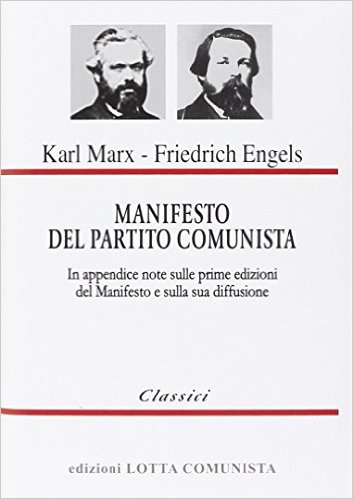 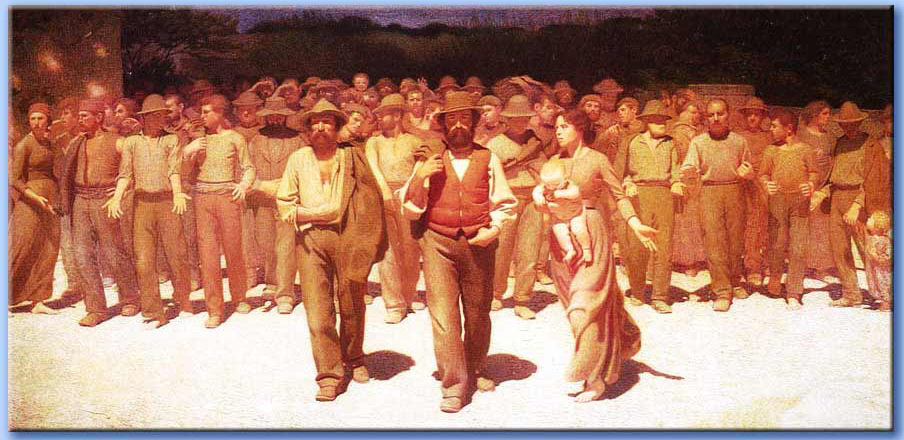 Le rivoluzioni del 1848
Sono proprio gli operai i protagonisti della nuova rivolta che nel 1848 esplode a Parigi provocando la caduta della monarchia e la conseguente nascita della Seconda Repubblica guidata da Luigi Napoleone Bonaparte. Questi abolisce il suffragio universale, limita la libertà di stampa e, poi, accortosi che il popolo non reagisce , si proclama prima “Presidente a vita” (1851) e poi “Imperatore dei francesi” (1852) con il nome di Napoleone III 
Lo spirito rivoluzionario si diffonde rapidamente anche in Europa e analoghe rivolte scoppiano in Germania e nell’impero austro-ungarico. Malgrado gli iniziali successi, la repressione prevale sugli insorti.
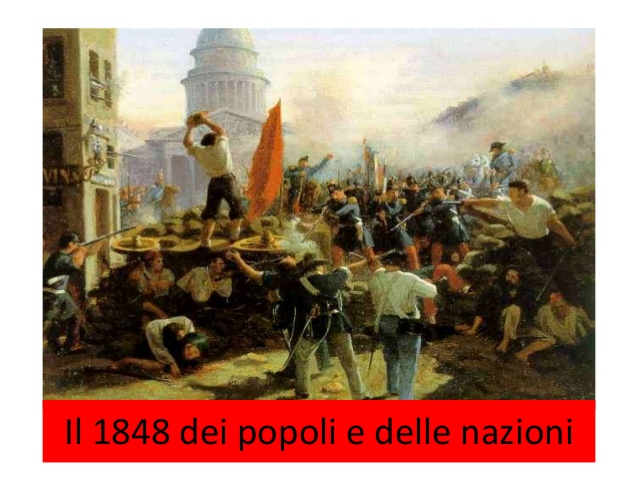 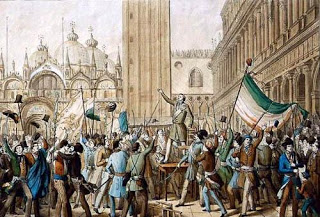 Anche l’Italia è scossa nel 1848 da un’ondata rivoluzionaria: l’insurrezione scoppia a Palermo e si propaga a Napoli  dove il re Ferdinando II di Borbone concede la costituzione, imitato dal granduca di Toscana, dal re di Sardegna e dal pontefice Pio IX
Venezia si solleva contro gli austriaci ricostituendo la Repubblica di Venezia e a Milano, nel corso delle Cinque giornate, i ribelli mettono in fuga l’esercito austriaco guidato dal generale Radetzky. 
A Roma viene proclamata la Repubblica romana.
Tuttavia, dopo poco, le città insorte ritornano sotto il dominio straniero e anche gli ultimi nuclei di resistenza costituiti dalle Repubbliche di Roma e Venezia, cadono dopo una strenua resistenza.
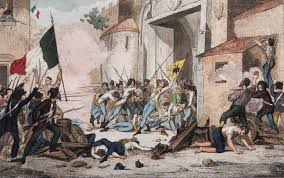 Prima guerra d’indipendenza
Il tentativo del re di Sardegna Carlo Alberto di Savoia di sostenere i ribelli lombardi contro l’Austria per espandere il proprio territorio dà origine alla prima guerra d’indipendenza (1848 -1849).  
Dopo un momento di iniziale entusiasmo, le truppe piemontesi vengono sconfitte prima a Custoza e poi a Novara (marzo 1849).
 Carlo Alberto abdica in favore del figlio Vittorio Emanuele II e si ritira in  esilio volontario.
Nonostante il fallimento  delle rivoluzioni del 1848 – 1849, il Regno di Sardegna rimane l’unico stato italiano a mantenere in vigore la costituzione.
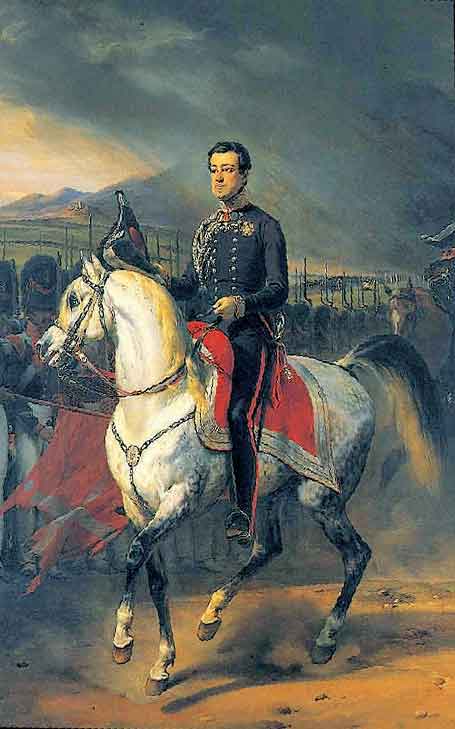 Seconda guerra d’indipendenza
Dopo l’insuccesso della prima guerra d’indipendenza, l’Austria riprende possesso di gran parte del territorio italiano, mentre nel Regno di Sardegna il re Vittorio Emanuele II avvia una rapida modernizzazione dello Stato grazie all’azione dell’abile ministro Camillo Benso di Cavour, il quale porta all’attenzione internazionale il problema dell’Unità d’Italia e stipula un’alleanza con Napoleone III: i patti di Plombières.
 In base ad essi Cavour ottiene l’appoggio della Francia in caso di conflitto con l’Austria.
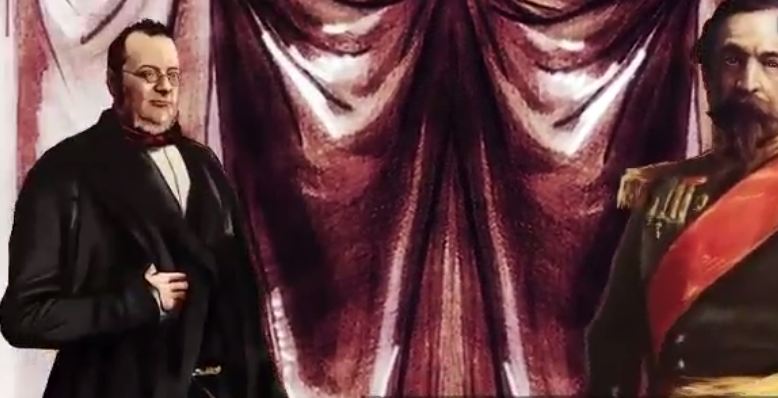 Nel 1859 ha inizio la seconda guerra d'indipendenza.  Dopo un avvio vittorioso per le truppe, Napoleone III, temendo che il Piemonte si rafforzasse troppo, abbandona la guerra e firma con l’Austria l'armistizio di Villafranca. L'anno successivo Vittorio Emanuele II firma la pace di Zurigo.
Dopo l’armistizio di Villafranca al Regno di Sardegna vengono annesse  Emilia, Granducato di Toscana, Liguria e Lombardia. Il Veneto rimane sotto il dominio austriaco, il Regno delle due Sicilie resta nelle mani dei sovrani borbonici e lo Stato pontificio è governato dal papa.
La Francia acquista la Savoia e Nizza.
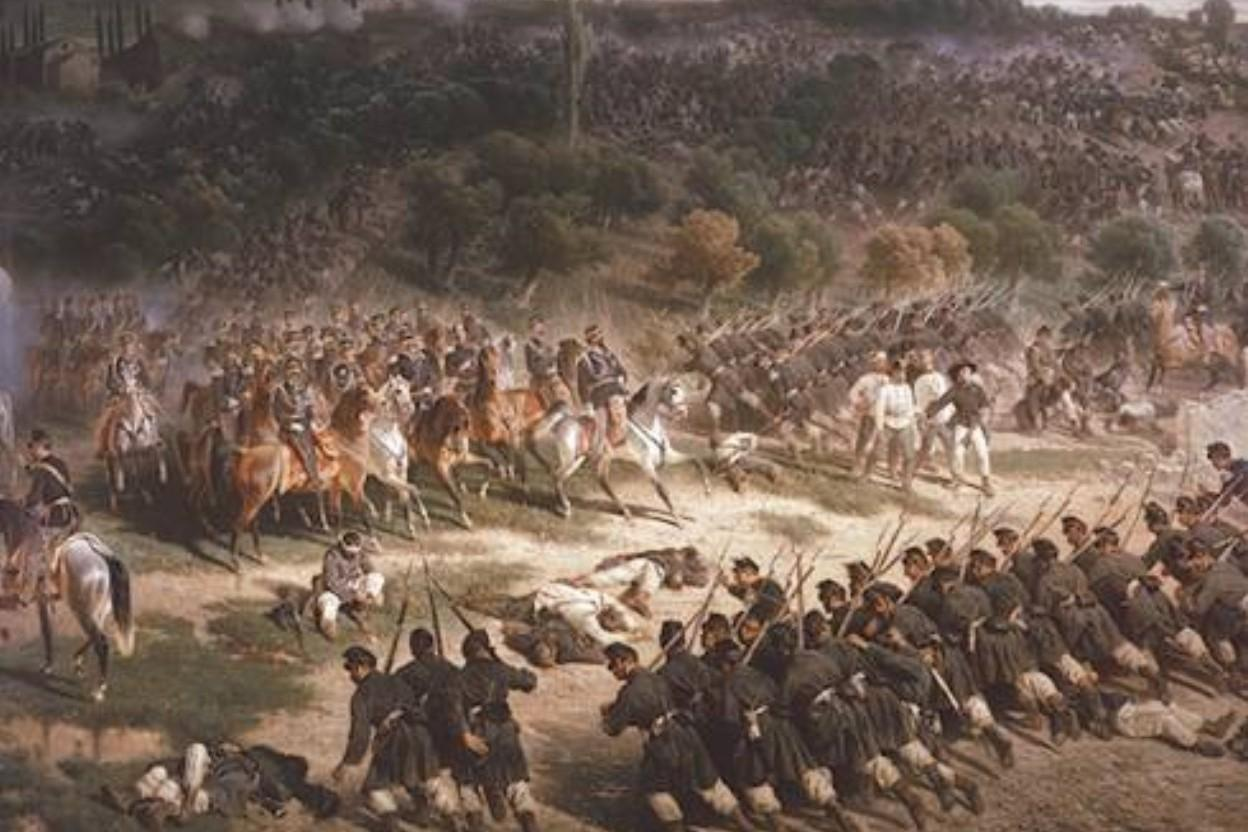 La nascita del Regno d’Italia
Il passo successivo verso l’unificazione viene compiuto da Giuseppe Garibaldi, che nel maggio 1860  salpa da Quarto, vicino Genova con i suoi uomini (la Spedizione dei Mille) e sbarca in Sicilia, conquistando l’isola con l’appoggio della popolazione. 
Garibaldi attraverso varie tappe raggiunge Napoli, vincendo le ultime resistenze borboniche al Volturno, e a Teano consegna i territori conquistati a Vittorio Emanuele II. 
Il 17 marzo 1861 il parlamento nazionale riunito a Torino (capitale del nuovo Stato), proclama la nascita del Regno d’Italia con Vittorio Emanuele II, primo re d’Italia.
Restano fuori dall’unificazione Venezia e Roma presidiata dall’esercito francese.
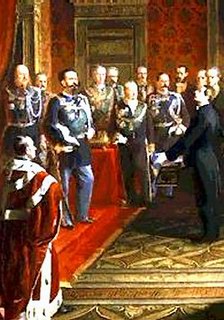 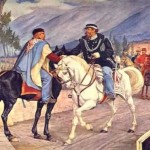 Terza guerra d’indipendenza
Per portare a termine il processo di unificazione il nuovo governo italiano sceglie nuovamente la strada delle  “alleanze internazionali”. 
Nel 1866 l'Italia, approfittando della tensione fra il Regno di Prussia e l’impero d’Austria, si allea con la Prussia entrando nel conflitto quando essa dichiara guerra all’impero asburgico.
Le forze armate italiane, mal organizzate, sono sconfitte dagli austriaci a Custoza e a Lissa.
Tuttavia l’Italia riesce ad ottenere il territorio del Veneto, grazie alla vittoria dell’esercito prussiano nella battaglia di Sadowa.
Pochi mesi dopo, Garabaldi tenta un colpo di mano contro Roma ma viene fermato a Mentana dalle truppe francesi.
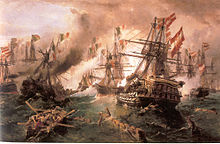 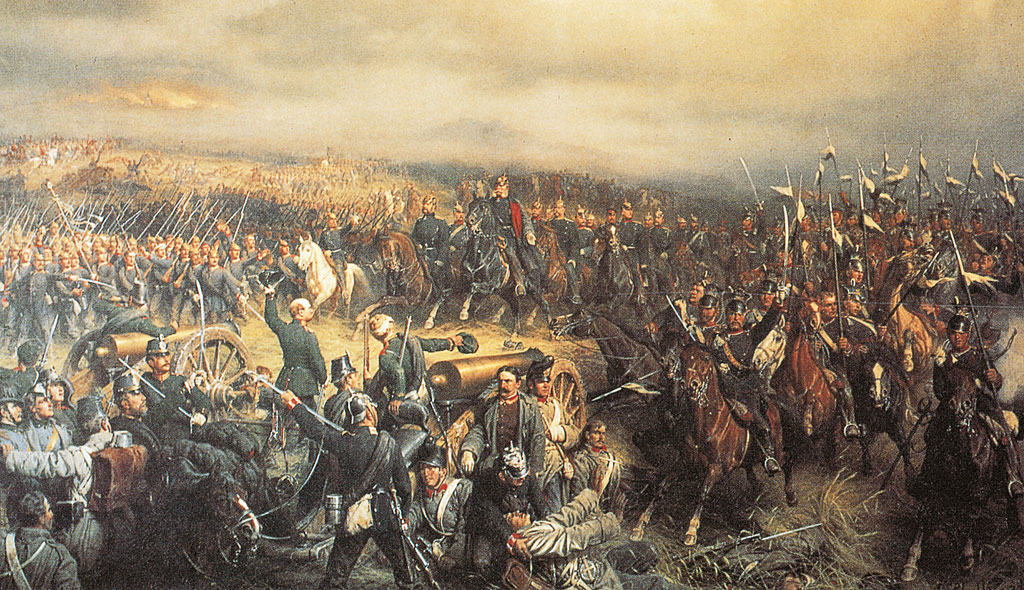 Il governo italiano, approfittando della sconfitta della Francia a Sedan e a Metz da parte della Prussia (1870), ordina all’esercito di prendere Roma, ormai abbandonata dai francesi. 
Dopo un breve scontro, i bersaglieri  italiani comandati dal generale Cadorna entrano a Roma attraverso una breccia aperta nelle mura della città, all’altezza di Porta Pia. 
Nel 1870 lo Stato pontificio viene annesso al Regno d’Italia, Roma viene proclamata capitale mentre Pio IX in segno di protesta si chiude nei palazzi del Vaticano.
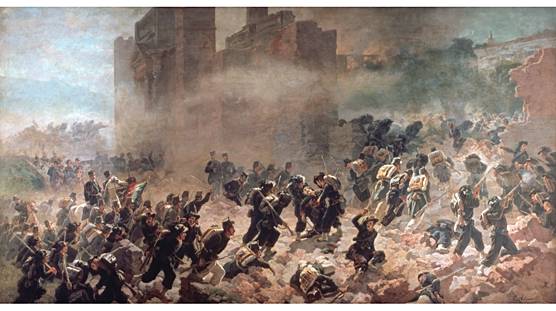 I problemi post-unitari
L’Unità d’Italia porta alla luce profonde differenze economiche e sociali tra le diverse regioni d’Italia: la gente del Nord è più progredita e istruita rispetto alla gente del Sud  costituita prevalente da contadini analfabeti; al Nord è in atto la rivoluzione industriale e la modernizzazione dell’agricoltura mentre il Sud continua ad essere diviso in grandi latifondi  in mano ad un’esigua  minoranza di “signori”; al Sud mancano quasi completamente le strade e le vie di comunicazione.
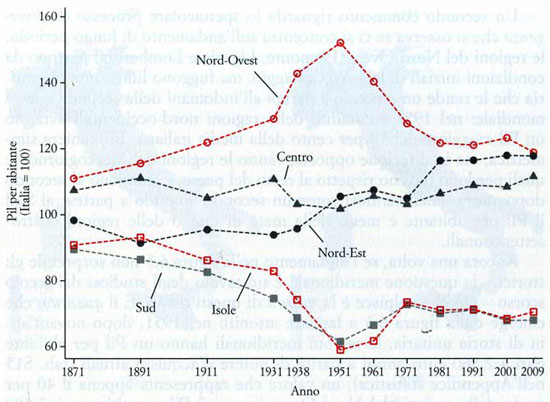 Quando le leggi in vigore in Piemonte, come quella che rende obbligatorio il servizio militare per cinque anni, vengono estese a tutto il territorio nazionale, al Sud esplode il brigantaggio, un fenomeno sociale di vaste proporzioni che coinvolge il mondo contadino, stanco di subire soprusi e di pagare tasse, dal 1861 al 1865. Molti giovani, per sfuggire all’arruolamento obbligatorio, si danno alla fuga  sui monti dove, unendosi ai delinquenti comuni e agli ex soldati borbonici, organizzano furti, attentati ed imboscate a danno dei signori e dell’esercito regio.
Lo Stato reagisce con estrema durezza al brigantaggio che viene represso  con inaudita ferocia senza però eliminare le cause sociali che l’hanno determinato.
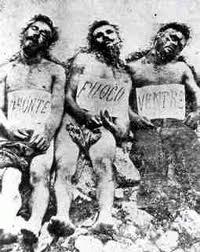 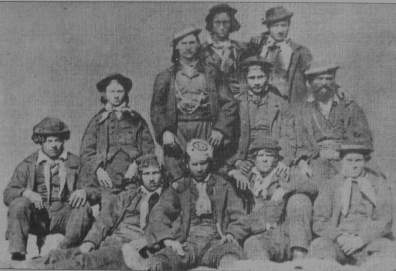 La seconda rivoluzione industriale
Tra il 1870 e gli inizi del Novecento le conquiste della scienza e della tecnica favoriscono una nuova fase di industrializzazione, la cosiddetta seconda rivoluzione industriale. 
Caratteristiche di questa fase sono la crescita del settore siderurgico (con la produzione su larga scala dell’acciaio) e di quello chimico (seta artificiale, celluloide, dinamite, cemento, concimi chimici). Fondamentale inoltre la scoperta di nuove fonti di energia, l’elettricità che con nuovi generatori elettrici quali dinamo e alternatore poteva essere trasformata in energia meccanica, e il petrolio che raffinato dava origine alla benzina.
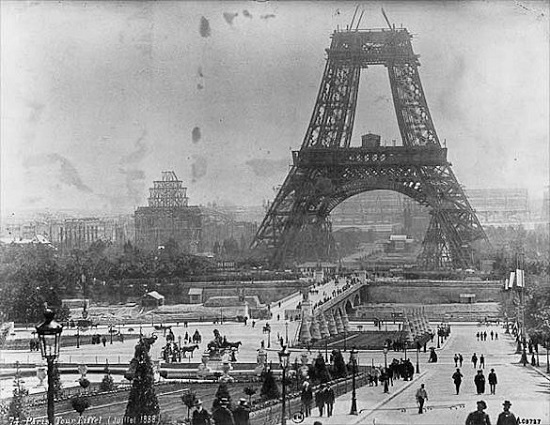 Conseguenze positive della seconda rivoluzione industriale sono i progressi ottenuti nel campo scientifico, in quello tecnologico, nella medicina, nei trasporti, nella vita sociale, nelle comunicazioni, nella pubblicità, ma soprattutto in campo economico. Nascono le Società per azioni, le Borse valori, le concentrazioni industriali quali trust, cartelli, monopoli e le Banche.
Altra conseguenza positiva della Rivoluzione sono le Esposizioni universali che diventano l’occasione non solo per tecnici e industriali di contattare, di contrattare brevetti, di stabilire accordi, ma anche per il pubblico di conoscere nuovi prodotti agricoli e nuove macchine utensili.  Le esposizioni sono preparate con scenografie spettacolari allo scopo di sbalordire gli spettatori ma anche di dimostrare l’efficienza economica e politica della nazione che allestiva.
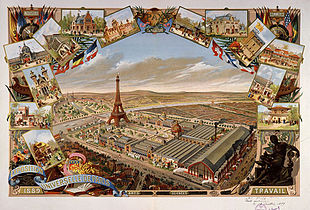 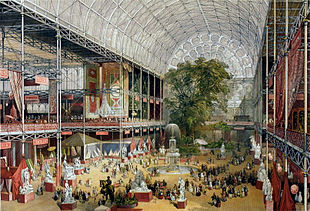 Tuttavia la Rivoluzione industriale porta con sé anche diversi aspetti negativi: 
il protezionismo: un sistema di difesa che il singolo Stato oppone alla libertà mondiale dei mercati;
la crisi di innovazione: le nuove scoperte modificano il modo di produrre e le industrie sono costrette a ricostruire gli impianti per non essere battute dalla concorrenza;
la crisi di sovrapproduzione:  le industrie producono più di quanto possono smerciare sui mercati e quindi le merci rimangono invendute;
la crescita della competizione tra le principali potenze europee che intraprendono una politica nazionalista e imperialista imponendo agli altri Stati la propria volontà attraverso la costante minaccia di un ricorso alle armi.
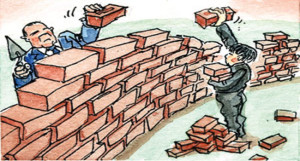 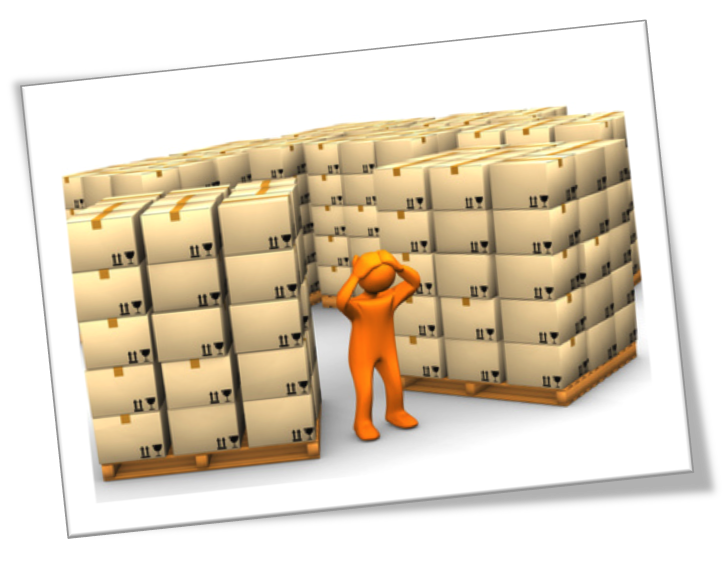 Ben presto l’aggressività di queste nazioni si rivolge verso i territori di Africa, Asia e Oceania che vengono conquistati e sottomessi con la forza sulla base di ideologie razziste: i conquistatori giustificano la violenza compiuta verso gli altri popoli affermando di essere portatori di una civiltà superiore.
In un primo momento il predominio europeo sugli altri continenti prende la forma  della penetrazione economica perché le industrie europee hanno bisogno di aprire in terra straniera nuovi mercati in cui smerciare i prodotti di sovrapproduzione ma anche di reperire nuove materie prime di cui hanno bisogno e che sono presenti nei Paesi extraeuropei. 
Successivamente  il predominio si trasforma in occupazione politica diretta del territorio da parte di poche potenze industriali: esse decidono quali industrie impiantare, decidono il prezzo delle materie prime e dei prodotti finiti, alterano le leggi di mercato, condizionano la politica e i governi dei vari Paesi.
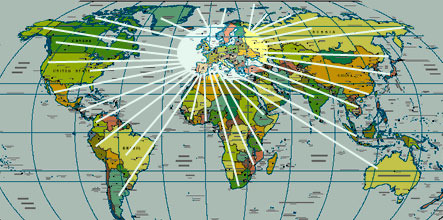 Nel 1884 Bismarck convoca a Berlino una Conferenza in cui l’Africa è divisa secondo meridiani e paralleli senza tener conto dei diritti, delle tradizioni e della cultura delle popolazioni indigene, smembrando e accorpando tribù diverse, causa ancora oggi di continui contrasti.
Grandi imperi coloniali  si formano in: 
 Africa con possedimenti inglesi, francesi, tedeschi, portoghesi, spagnoli, italiani;
 Asia con possedimenti inglesi, francesi, tedeschi, olandesi, tedeschi, portoghesi, statunitensi;
 Australia: con possedimenti inglesi, tedeschi e americani  a partire dal XIX secolo, quando ne viene compresa l’importanza strategica per il dominio dei traffici marittimi (prima era usata solo come colonia penale perché considerata povera di risorse).
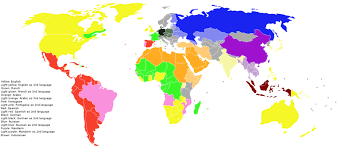 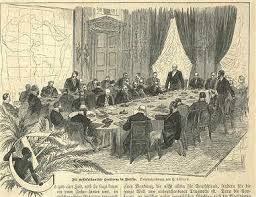 L’Ottocento: uno sguardo alla geografia

Prof.ssa Costanza Teodosia Potenza
Lingue ufficiali: amarico, tigrino, oromo, somalo
Nome degli abitanti: Etiopi, Abissini
Nome: Repubblica Federale Democratica d'Etiopia
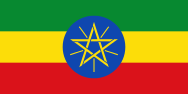 Capitale: Addis Abeba
Religioni praticate: Cristianesimo
Islam
Culti locali
Forma di governo: Repubblica semipresidenziale federale
Ingresso nell'ONU: 13 novembre 1945
Il colonialismo italiano in Etiopia
I primi tentativi italiani di acquisire veri e propri possedimenti coloniali  risalgono ai tempi della Sinistra di Agostino Depretis e di Francesco Crispi. 
Dal Congresso di Berlino del 1878, l’Italia non ottiene nessun territorio da colonizzare, tuttavia, dopo l’occupazione della Tunisia da parte della Francia,  aderisce alla Triplice Alleanza e inizia la sua politica di espansione nel “Corno d’Africa” ,  per trovare mercati ai suoi prodotti e terre per i suoi disoccupati.
Dopo aver occupato i porti di Assab e Massaua in Eritrea, gli italiani tentano senza successo di espandersi in Etiopia, ma nel 1887, l’immenso impero etiopico, diviso in province autonome governate ciascuna da un re (ras) e poste sotto l’autorità dell’imperatore (Negus neghesti), attacca e distrugge a Dogali le truppe italiane .
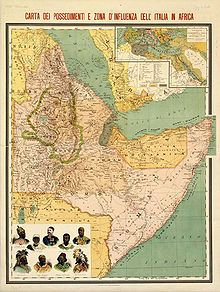 L’infausto evento coloniale manda in crisi il governo Depretis sostituito da quello forte ed autoritario di Francesco Crispi. Anche lui tenta una nuova impresa militare contro l’Etiopia, partendo dalla colonia eritrea sul Mar Rosso. 
Inizialmente il Negus Menelik riconosce all’Italia il possesso dell’Eritrea e sottoscrive il Trattato di Uccialli (1889), con il quale sembra disposto ad accettare il protettorato italiano su tutto l’impero etiopico. In realtà nascono subito delle divergenze sull’interpretazione del trattato e si giunge alle armi. Una prima sconfitta italiana avviene ad Amba Alagi, un’altra a Makallé, infine ad Adua nel 1896. Per la prima volta una potenza europea subisce una disastrosa sconfitta da parte di un popolo da “colonizzare”.
La questione etiopica è risolta con il trattato di Addis Abeba: l’Etiopia riconosce il possesso coloniale italiano sull’Eritrea e il protettorato sulla Somalia a patto che essa rinunci definitivamente ad ogni protettorato sull’Etiopia.
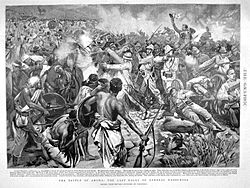 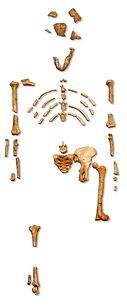 Nei giacimenti fossili della regione di Afar, nel bacino dell'Hadar, a una sessantina di chilometri da Addis Abeba  furono portati alla luce migliaia di frammenti fossili di ominidi vissuti 3-4 milioni di anni fa. 
Per questo motivo l’Etiopia è considerata il luogo della nascita degli esseri umani moderni ed evoluti, come l’Homo sapiens sapiens. Le prime ossa umane sono state trovate nel Sud dell'Etiopia e furono chiamati i resti della valle dell’Omo.
Il territorio
L’Etiopia confina a nord con l‘Eritrea, a nord-est con Gibuti, a est e a sud-est con la Somalia, a sud con il Kenya e a ovest con il Sudan. Sono presenti numerosi altopiani solcati profondamente da grandiosi corridoi dove ristagnano acque o si raccolgono veri e propri laghi.
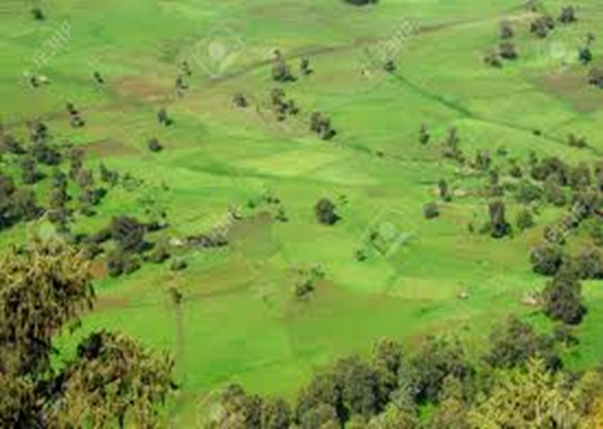 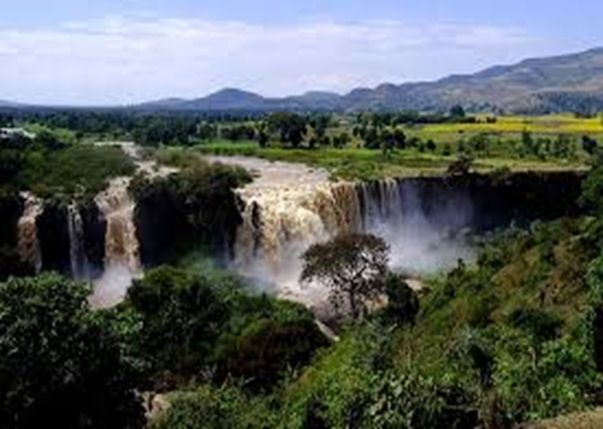 L’ altopiano etiopico
È costituito essenzialmente da un grande tavolato di rocce vulcaniche solcate da numerosi corsi d'acqua e numerose cime montuose come l’Amba Alagi e il monte Meghezez. Le maggiori altitudini si trovano nella parte occidentale e nella parte orientale.
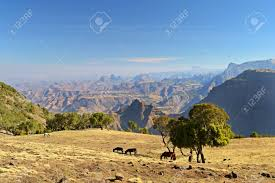 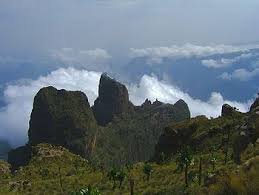 La Fossa Galla
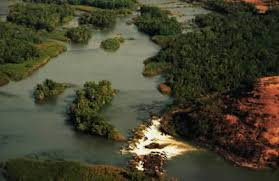 La Fossa Galla è una depressione tettonica che separa l’altopiano etiopico da quello somalo. Essa parte dalla grande fossa dell’Africa orientale all’altezza del Lago Rodolfo; proseguendo con il solco dell’Awash e la Dancalia, la depressione giunge fino al Golfo di Tadjoura sul Mar Rosso. L’affossamento, verificatosi tra il Miocene e il Pliocene, è stato accompagnato da grandi manifestazioni vulcaniche. Nelle conche presenti sul fondo della depressione si trovano dei laghi (detti Laghi Galla).
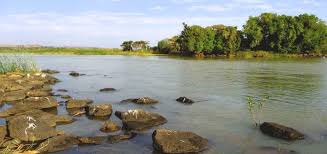 I fiumi
I maggiori corsi d'acqua etiopici, alimentati dalle acque piovane, sono navigabili solo per brevi tratti perché hanno regime torrentizio. La parte occidentale è percorsa dal fiume Nilo, che nasce dal lago Tana e ne esce precipitando con ripide cascate in una lunga gola. Nella sezione orientale è percorsa dall'Uebi Scebeli e dal Giuba, che penetrano poi in Somalia e sfociano nell'oceano Indiano; la regione confinante con la Somalia è in più punti del tutto priva di acqua.
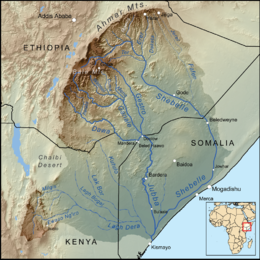 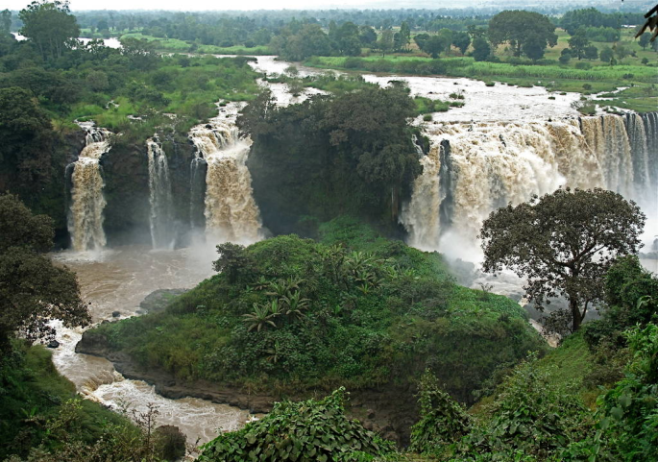 I laghi
I laghi sono numerosi e le loro acque sono pescose. I principali sono:
il Tana, nel cuore dell'acrocoro, che ha una forma grossolanamente cuoriforme;
il lago Margherita (o Lago Abaya), situato presso la Grande Rift Valley, ha origine vulcanica ed è interamente circondato dai monti; 
 il lago Turkana o lago Rodolfo deve il suo nome al principe austro-ungarico Rodolfo d'Asburgo-Lorena, fu dato dagli esploratori Sámuel Teleki e Ludwig von Höhnel che furono i primi europei a raggiungerne le sponde (1888). Dal 1975 ha ripreso il suo nome storico che deriva dall'etnia dei turkana che abita la regione circostante il lago.
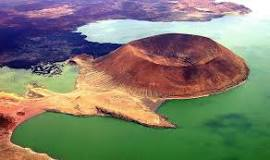 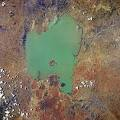 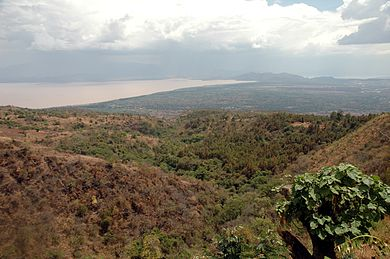 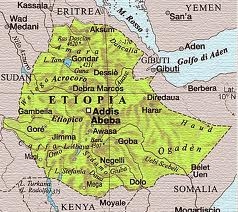 Economia
L’economia etiope è fortemente dipendente dal settore agricolo e gran parte degli scambi commerciali avviene a livello locale, con una limitatissima presenza sul mercato mondiale. L’agricoltura e l’allevamento, praticati con tecniche arretrate, sono le forme di attività economica più diffuse.
Grandi fattorie commerciali forniscono, sia per esportazione sia per consumo interno, caffè, cotone, tabacco, zucchero, frutta, verdura, semi oleosi, legumi e cereali, ma la siccità, cui negli ultimi anni si sono aggiunti i disagi causati dalla guerra civile, ha spesso costretto il paese a importare prodotti alimentari di base. Oltre ai bovini, in gran parte utilizzati per svolgere lavori pesanti, si allevano ovini e caprini soprattutto per la pelle, la carne e il latte, animali da cortile e da soma tra cui dromedari e asini.
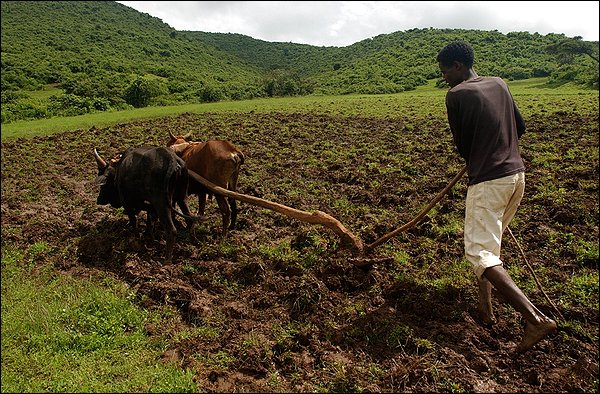 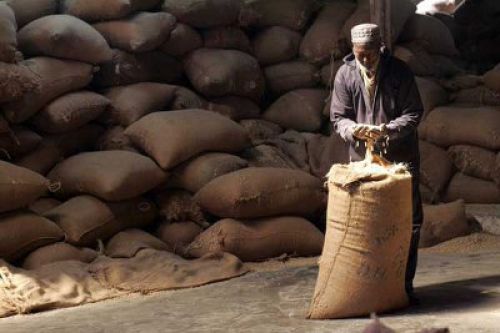 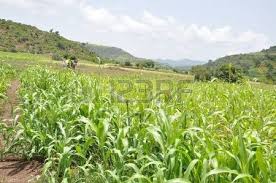 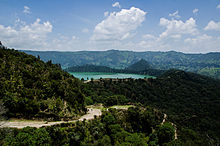 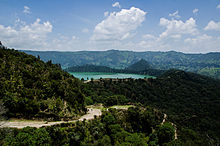 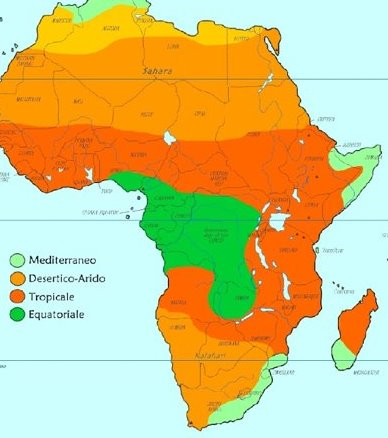 L’altopiano è particolarmente fertile e la diversità dei suoli e delle condizioni climatiche permettono una produzione diversa di zona in zona.
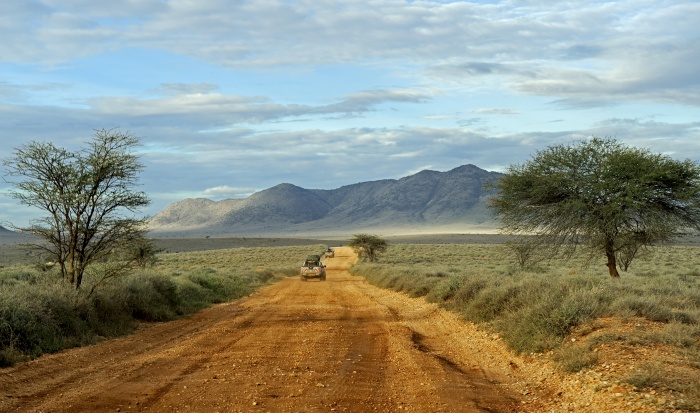 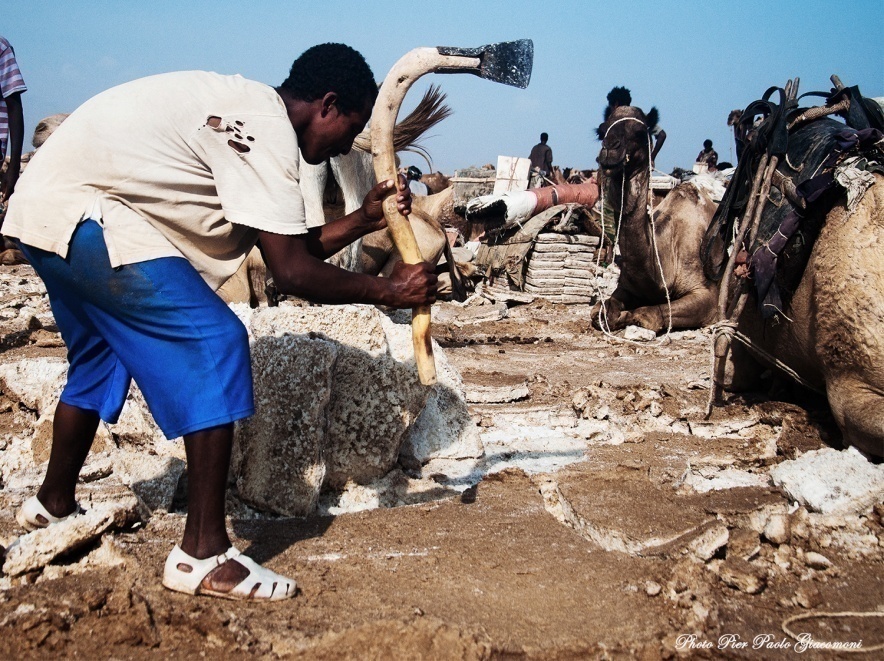 Sebbene esista un gran numero di giacimenti minerari, gli spessi strati di lava vulcanica rendono difficile il processo di estrazione.
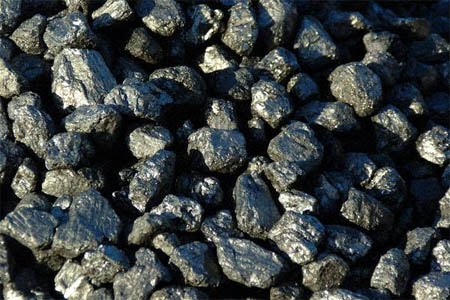 Fin dall’antichità vengono estratti ferro, rame, zinco, piombo e sale, sono stati scoperti diversi depositi di manganese, oro, platino, potassa, petrolio e gas naturale. Benché a partire dagli anni Sessanta si sia avuta una considerevole crescita della produzione industriale, aiutata anche dall’impianto di stabilimenti metallurgici e per la fabbricazione di beni di consumo, essa si basa principalmente sulla lavorazione di prodotti alimentari e sul settore tessile, del tutto dipendenti dall’agricoltura. Il principale polo manifatturiero è Addis Abeba. L’Etiopia ha un grosso potenziale per la produzione di energia idroelettrica, ma gran parte del fabbisogno energetico del paese è soddisfatto dal legname, la cui domanda, insieme a quella di carbone, rappresenta una della maggiori cause della deforestazione e dell’erosione del suolo.
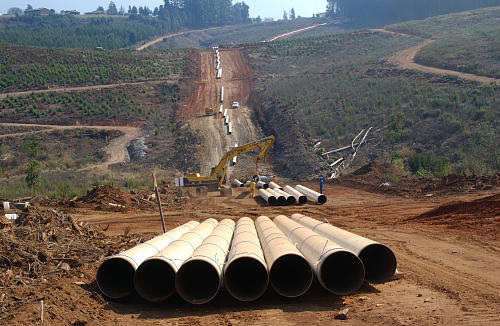 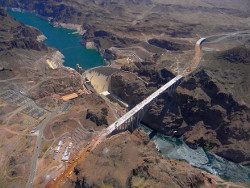 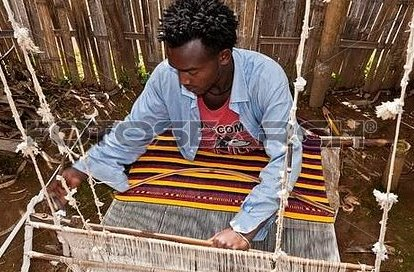 La cucina etiope
In Etiopia, un pranzo formale comincia con il lavaggio delle mani. Al tavolo viene portata una brocca di metallo o di terracotta dove l’acqua viene versata sulle mani che gli ospiti tengono sopra una piccola bacinella. A volte questa piccola cerimonia è seguita da una breve preghiera di ringraziamento. La prima portata, servita subito dopo il lavaggio delle mani, in genere è un leggero piatto di fermenti e siero di latte, che ancora non rende l’idea dei piccanti sapori che seguiranno. La cucina etiope è costituita, per lo più, da pane (injera) , stufati (wat o wot), cereali e spezie. Tipicamente, un pasto etiope è costituito da una combinazione con wat diversi, ma ogni gruppo culturale dispone delle sue varianti.
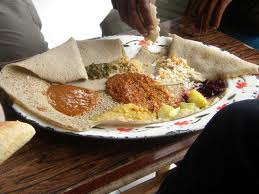 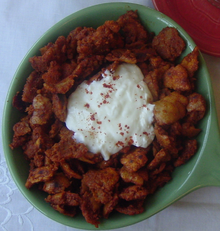 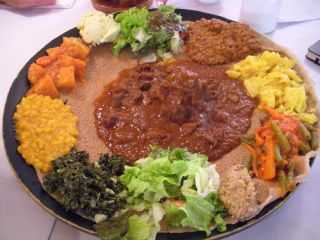 Gli etiopici mangiano utilizzando la mano destra, che con l'ausilio di un pezzo di injera raccoglie piccole porzioni di pietanza dal piatto comune posto sul tavolo basso da pranzo. Raramente sono impiegate le posate per mangiare questi piatti. La Chiesa Etiopica prescrive un certo numero di giorni di digiuno, che comprendono i mercoledì, i venerdì e l'intero periodo della quaresima, pertanto la cucina etiopica è costituita da molti piatti appartenenti alla cucina vegana. Questo ha portato i cuochi etiopi a sviluppare una ricca gamma di oli da cucina: oltre a quelli di sesamo e cardamomo, la cucina etiope impiega anche semi di nug detti anche semenero. La cucina etiope è costituita da pane, stufati, cereali e spezie. Uno spuntino tipico è costituito da piccoli pezzi di pane chiamato dabo kollo o grani locali chiamati kollo. La pasta è spesso disponibile in tutta l'Etiopia, comprese le zone rurali.
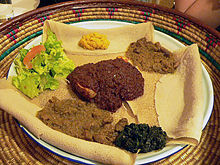 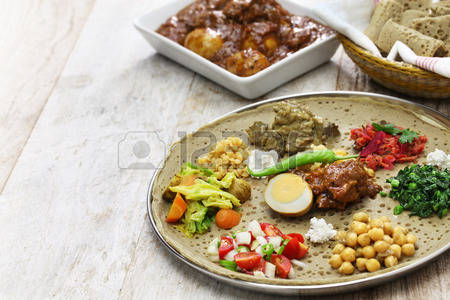 Il wat e l’alicha
L’infuocato e pungente wat è un insieme piccante di carne, pesce o verdure cotto a fuoco lento in una salsa di spezie e cipolla rossa, fatta saltare in un tegame fino a ridurne l’acqua in essa contenuta. Doro (pollo) e manzo sono le basi più comuni del piatto, ma possono essere aggiunti anche pezzi di capra o di agnello o del pesce.
Nella preparazione del wat vengono spesso impiegati legumi come piselli o lenticchie o verdure come patate, carote e bietole.
Il segreto per un buon wat si trova nel berberè, una mistura di peperoncino, erbe, spezie e altri sapori (chiodi di garofano, aglio, pepe nero, semi di finocchio, chiodi di garofano, ginger e coriandolo). Nel caso il berberè fosse troppo speziato, i cuochi  inseriscono prima del kibbeh o dell'olio in modo che cuocendo perde parte del suo gusto piccante. 
Chi non se la sente di affrontare questo impatto così piccante, può provare l‘alicha, un piatto molto meno piccante a base di manzo o agnello e insaporito da cipolle e ginger verde. L’alicha non contiene mai il berberè. Spesso, come segno di affetto o di rispetto, un commensale etiope sceglie un boccone particolarmente buono e lo porge alla bocca del vicino di tavolo. In alcune regioni il pranzo non comincia fino a che il padrone di casa o il sacerdote, se è presente, non ha spezzato una porzione di injera per ognuno dei presenti, seguendo un rigoroso ordine di precedenze.
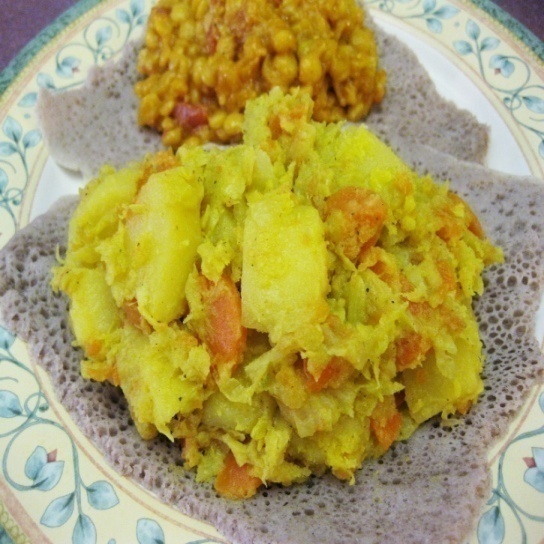 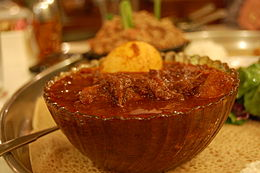 Il wat, è  accompagnato dall‘injera, un pane rotondo dalla consistenza spugnosa e dal sapore un po’ acidulo, dovuto alla sua lenta fermentazione, simile ad una spianata di colore grezzo ricavata da una miscela di teff  (cereale locale) e acqua. Il composto, lasciato lievitare per 3 o 4 giorni, viene cotto coperto su  piastre di  pietra molto calde, per pochissimi minuti. L’injera  è presente nella dieta di tutte le famiglie e, oltre a rappresentare un cibo di base, funge anche da piatto e da posata per mangiare altri cibi. L'injera si spezza infatti con le mani e serve da "cucchiaio" per raccogliere i cibi presenti sulla tavola.





L’injera è disposta a fette sopra cesti intrecciati variopinti chiamati mesob. La salsa wat viene disposta sull’injera e ci si aiuta staccando dei piccoli pezzi che sono arrotolati attorno ai pezzetti di carne.
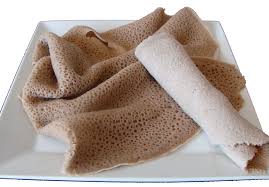 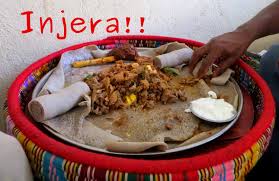 Il berberè e il niter kibbeh
Il berberè, una combinazione di chili ed altre spezie, è un ingrediente importante usato in molte preparazioni. Essenziale è anche il niter kibbeh, un burro chiarificato aromatizzato con zenzero, aglio e diverse altre spezie.
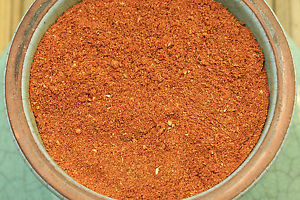 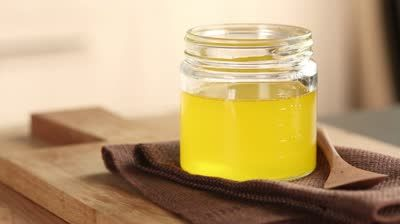 Tibs
Il tibs è una preparazione a base di carne e verdure saltate in tegame. Il tibs, nella versione normale o speciale, "special tibs", viene servito in un piatto caldo con verdure. Il viaggiatore europeo Remedius Prutky, che visitò l'Etiopia alla metà del XVIII secolo, descrisse il tibs come una porzione di carne grigliata servita "per dimostrare particolare ospitalità o mostrare rispetto verso un ospite di riguardo."
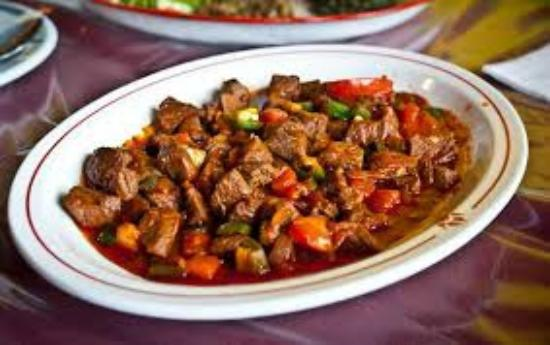 Kitfo
Altro piatto della tradizione etiopica è il kitfo (spesso chiamato ketfo), che consiste in carne cruda di manzo macinata e lasciata macerare in mitmita, una polvere di chili molto piccante, e niter kibbeh. Il Gored gored è molto simile al kitfo, ma si prepara con tocchetti di carne invece che di macinato.
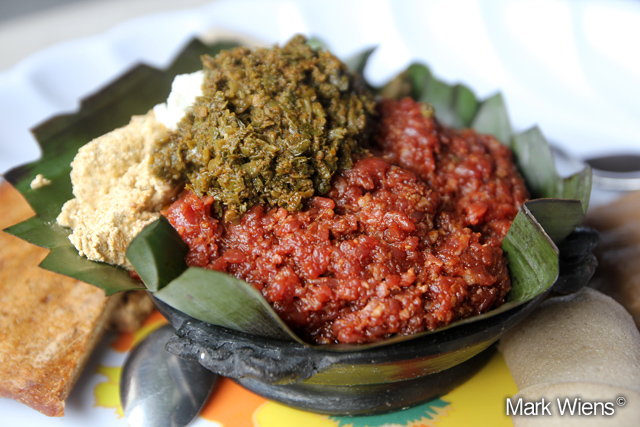 Colazione e snack
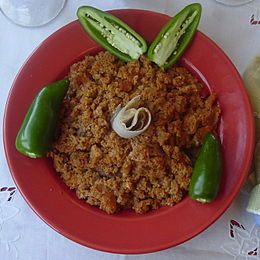 Un piatto comunemente usato per la colazione è il Fit-fit o fir-fir, fatto con listarelle di injera  e spezie e il dulet  costituito da un miscuglio, molto speziato, di trippa, fegato, carne e pepe con pezzi di injera. 
La fatira è un dolce fritto realizzato con farina, uova e miele. 
La chechebsa (o kita firfir) somiglia ad un pancake ricoperto di berberè e kibbeh, o spezie. E’ mangiato con un cucchiaio.
Il Kolo, usato come snack, è costituito da orzo arrostito servito in un cono di carta.
Infine il popcorn molto diffuso in tutta l’Etiopia.
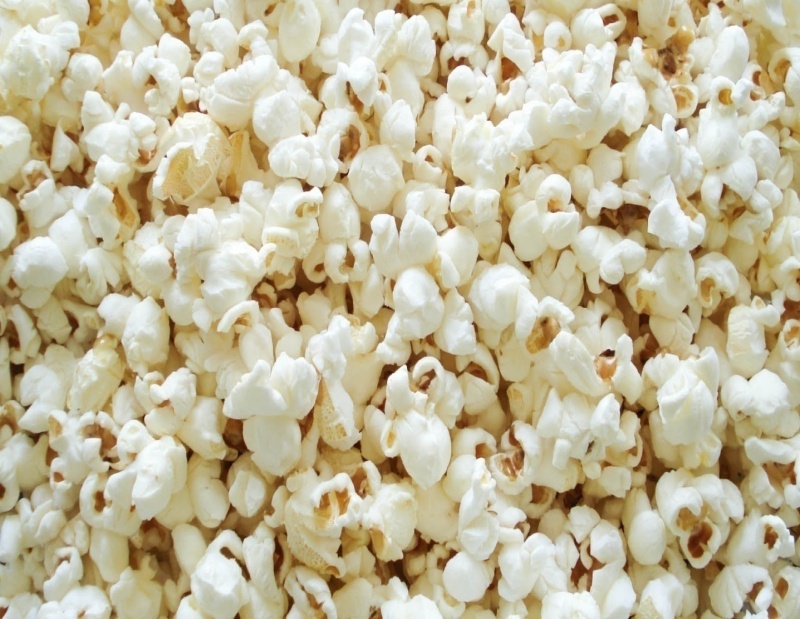 Bevande
Un tipico pranzo etiope normalmente viene innaffiato dal tej, una specie di idromele o nettare di vino dal sapore dolce e molto delicato, oppure dalla tella, una birra leggera di produzione locale a base di malto d’orzo o di altri cereali. Il tej  un tempo riservato ai sovrani e ai loro ospiti, oggi è alla portata di tutti e si può acquistare nei negozi specializzati e nei ristoranti di tutto il paese. Sono ottime anche le birre locali prodotte commercialmente, così come i gustosi vini ancora poco costosi.
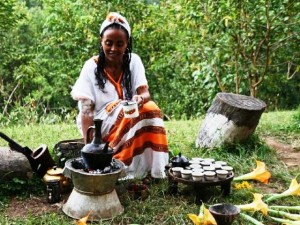 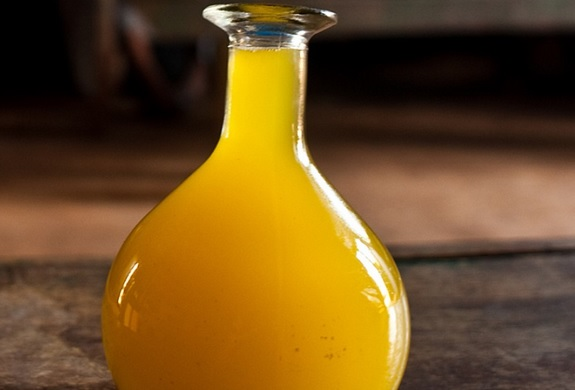 Ambo è un'acqua minerale frizzante di una sorgente della città di Ambo.
Atmet è una bevanda a base di farina di orzo e avena, che viene cotta con acqua, zucchero e Kibe (burro chiarificato etiope) fino a quando gli ingredienti si sono miscelati ed assumono una consistenza leggermente più spessa dello zabaione. Anche se questa bevanda viene spesso somministrata a donne che allattano, la dolcezza e la consistenza la rendono una bevanda per tutti coloro che ne amano il sapore.
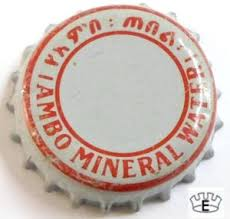 Di solito un pasto etiope non è seguito dal dessert  ma in molte zone viene servito un favo gocciolante di purissimo miele che serve a spegnere il fuoco del cibo piccante. Un buon pranzo etiope non sarebbe completo se non fosse coronato con il tradizionale rito del caffè, principale bevanda nazionale. In molti ristoranti è possibile assistere alla cerimonia del caffè, elaborata e ricca di profumi che si svolge alla fine del pasto. Vengono torrefatti i semi del caffè e portati in giro per la stanza in modo che gli astanti possano odorarne il profumo. Poi viene macinato il caffè utilizzando uno strumento tradizionale chiamato mokecha. Il caffè in polvere viene messo in una jebena, bollito in acqua, e poi servito in piccole tazze variopinte chiamate si'ni. Il caffè è servito solitamente con lo zucchero, ma è anche servito con sale in molte parti dell'Etiopia. Snack come pop-corn o orzo possono essere serviti con il caffè. Nella maggior parte delle case esiste un'area dedicata al caffè, circondata da piante d'appartamento, con mobili speciali per la caffettiera. Una cerimonia completa prevede tre giri di caffè (Abon, Tona, Bereka) ed è accompagnata dalla combustione di incenso.
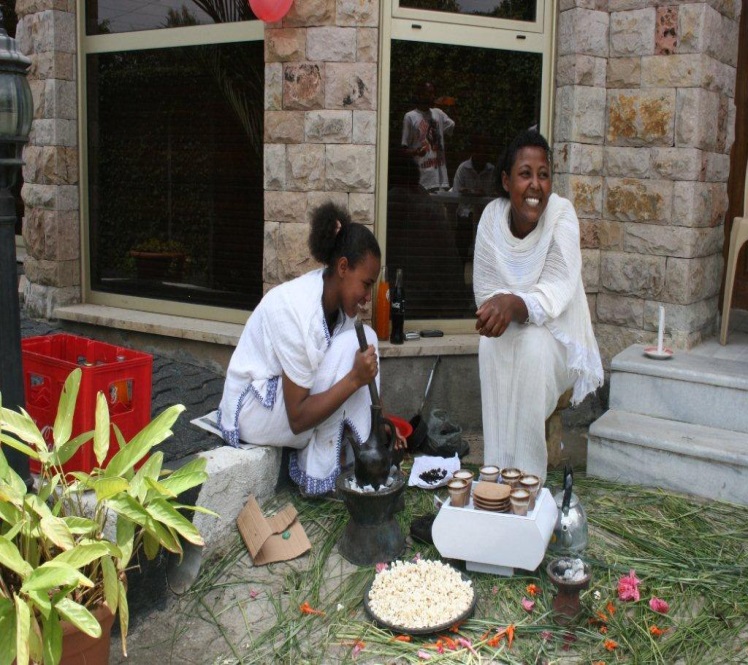 Tradizioni etiopi
La tradizione cristiana etiopica, ancora presente nella costituzione dell'ultimo imperatore Hailé Selassié, considera il regno sacerdotale etiopico la continuazione legittima della dinastia di Salomone e del sacerdozio di Aronne. 
Essa afferma che "la regina del sud" che visitò Salomone (1 Re 10, 1-13) era Makeda di Axum. Dal re ebreo ella ebbe un figlio, Menelik I, che mandò a studiare a Gerusalemme. Quando Menelik tornò dalla madre, Salomone lo fece accompagnare da Azaria, figlio del gran sacerdote Zadok ( 2 Sam 15 24-29). La leggenda racconta che Azaria non voleva partire senza portare con sé l'Arca dell'Alleanza. Egli la sottrasse segretamente al tempio, sostituendola con un'imitazione. Così l'Arca è giunta ad Axum dove si trova tuttora nella chiesa principale. Quindi Axum è la vera Sion. 
Ancora oggi dietro l'altare di ogni chiesa in Etiopia si può vedere un'arca, chiamata tabot. E tutti i discendenti di Menelik si sono fregiati del titolo di "Leone di Giuda".
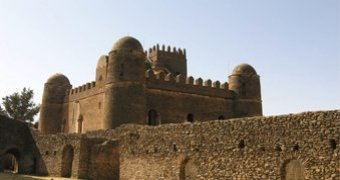 Il Rastafarianesimo
Il culto rastafariano nasce in Jamaica negli anni '30 ed è indissolubilmente legato alla figura di Hailé Selassié.
A metà strada tra un movimento politico-ideologico ed una religione altamente sincretistica, ha origine dagli insegnamenti del nazionalista giamaicano di colore Marcus Garvey.
La filosofia che ne è nata propugna il ritorno della popolazione nera nella madrepatria africana, e denuncia l'imperialismo - anche culturale - degli europei.
Il nome ha un'origine alquanto curiosa. Si dice che Garvey, attorno agli anni '20, abbia pronunciato una sorta di profezia: "Guardate all'Africa. Quando un re di colore sarà incoronato, il giorno della liberazione sarà vicino". Molti credettero che la profezia si fosse compiuta quando nel 1930 ras Tafari Makkonen divenne imperatore con il nome di Hailé Selassié.
In effetti, in un’ Africa completamente colonizzata, uno stato indipendente e governato da un sovrano di colore, divenne baluardo del patriottismo africano.
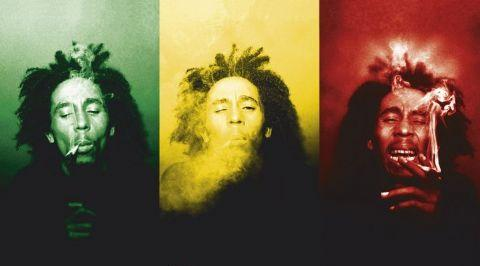 Le case
Le case etiopi sono quasi tutte di tronchi di albero ricoperti di fango. Il tetto può essere di paglia o di lamiera ondulata. La forma delle abitazioni solitamente è a forma di cupola o di basso pagliaio: i tukul.
Il pavimento è costituito da un soffice strato di è polvere oppure dagli escrementi di mulo essiccati.
L’arredamento è umile e dotato da semplici accessori in legno.
I muri possono essere rivestiti da ritagli di vecchie riviste.
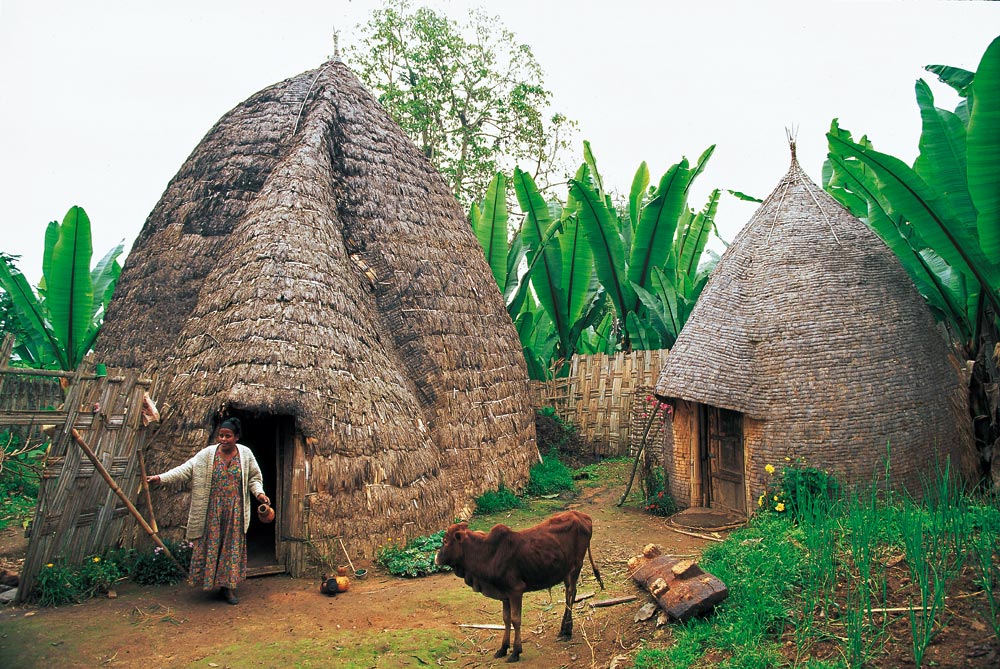 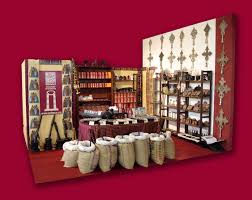 Gli anziani
Essere anziano per la comunità etiope significa essere saggio.
Gli anziani hanno una funzione rilevante per il popolo. Ogni gruppo elegge un consiglio di anziani che governa le attività ordinarie e rende giustizia, quando serve, nelle controversie. Questi consigli vengono chiamati Kebelè,  sono sempre formati da anziani e a volte svolgono altre funzioni più importanti.
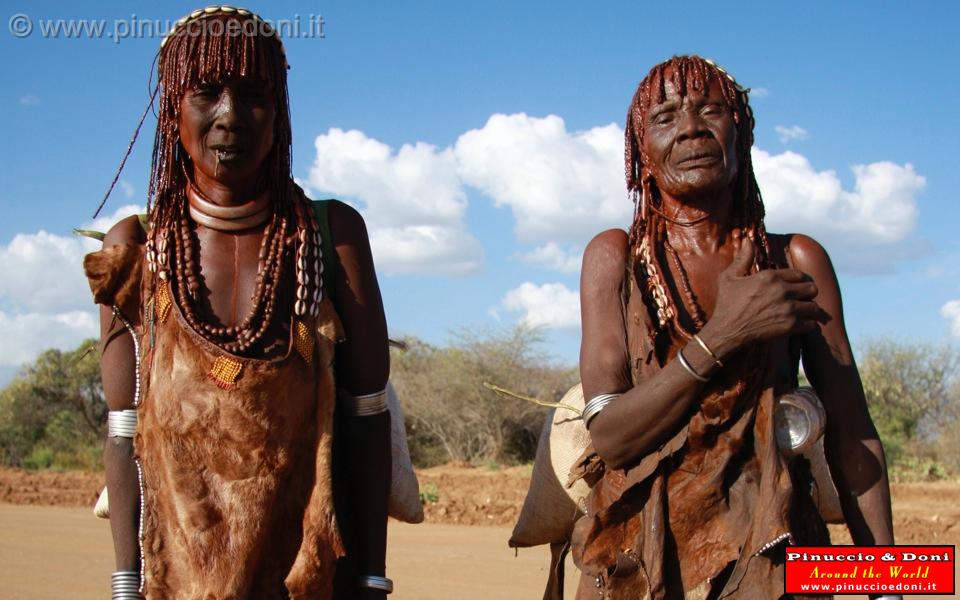 Il calendario etiope
Il calendario etiope è costituito da 13 mesi, di cui i primi 12 di 30 giorni ed il 13° di 5 (di 6 negli anni bisestili) e ha inizio l'11 settembre (il 12 settembre per gli anni successivi ai bisestili). Sono bisestili gli anni la cui cifra divisa per 4 dà per resto 3; gli anni sono distinti dal popolo coi nomi degli evangelisti, Lucàs l'anno bisestile, e successivamente gli   Iohannès, Mattieuòs, Marcòs.
Ogni quattro anni, durante l'anno bisestile, viene aggiunto un giorno supplementare nell'ultimo periodo. Quindi l'anno è mediamente composto da 365,25 giorni.
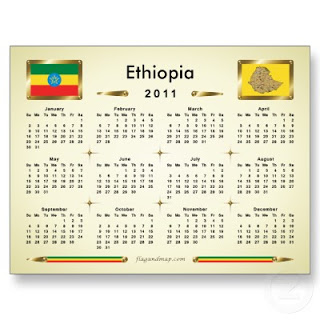 I mesi sono: 
Meskerem (Settembre/Ottobre)
Tikemt (Ottobre/Novembre)
Hedar (Novembre/Dicembre) 
Tahsas (Dicembre/Gennaio) 
Ter (Gennaio/Febbraio)
Yekatit (Febbraio/Marzo) 
Megabit (Marzo/Aprile)
Meyazeya (Aprile/Maggio) 
Genbot (Maggio/Giugno)
Senay (Giugno/Luglio)
Hamlay (Luglio/Agosto) 
Nehasay (Agosto/Settembre) 
Pagume (Settembre)


Per quanto riguarda la misurazione del tempo durante la giornata, l'ora viene calcolata dall'alba e non dalla mezzanotte come avviene da noi.
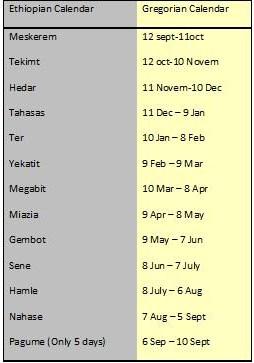